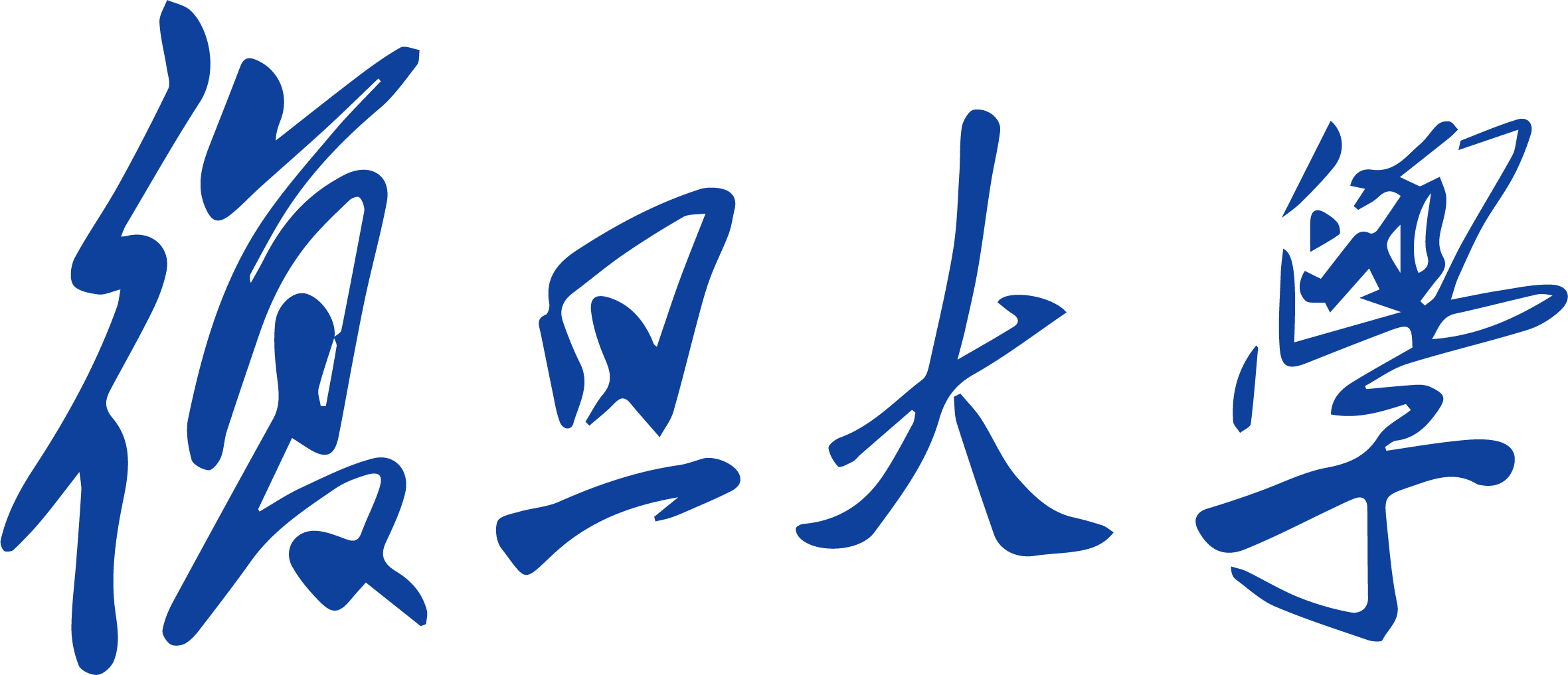 探测器电子学联调
2025/02/24 王曦阳 邹世明
电子学系统联调示意图
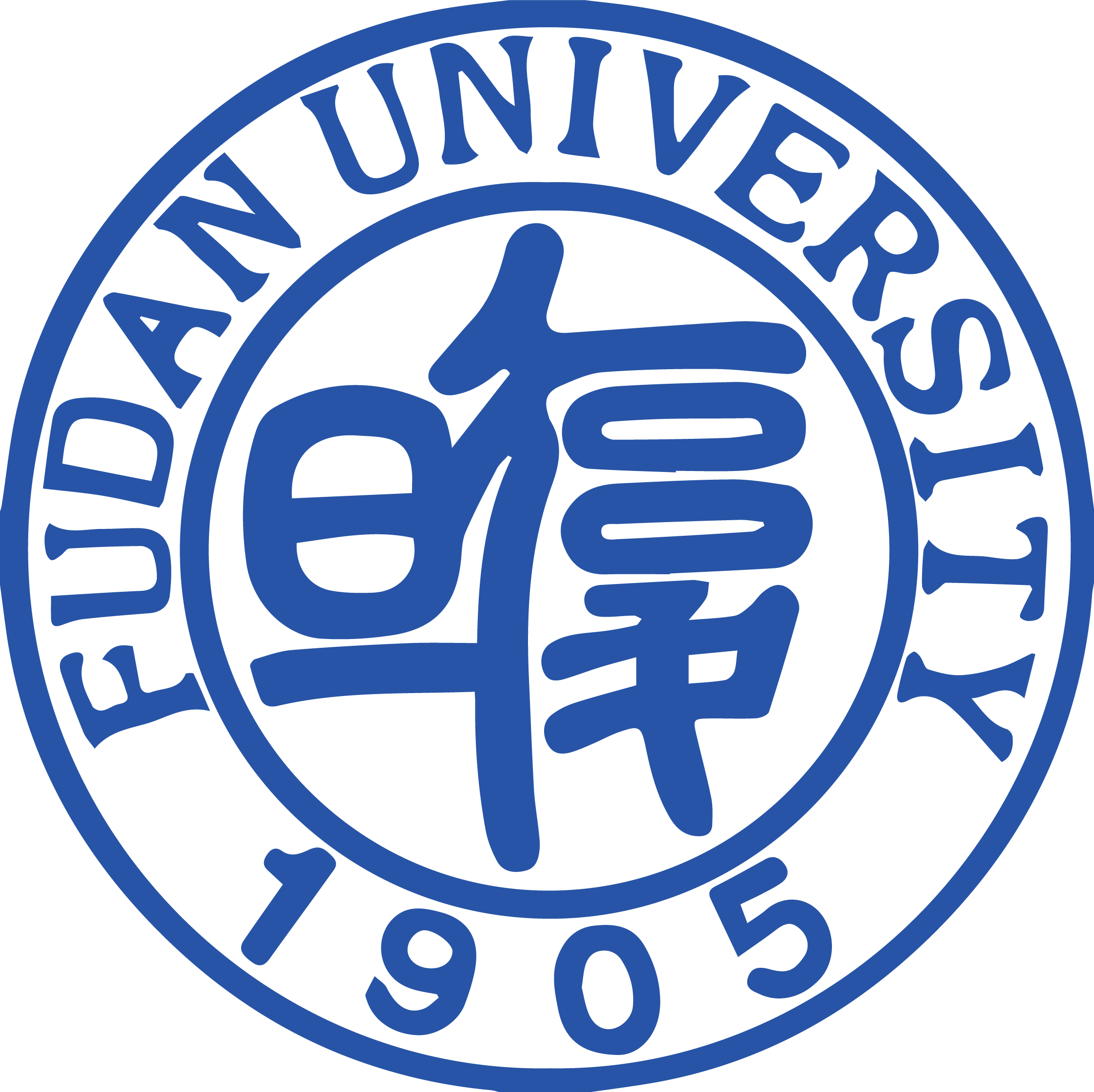 低压
±5V
高压
+36V
逻辑符合
Trigger
TRG1
放大器×6
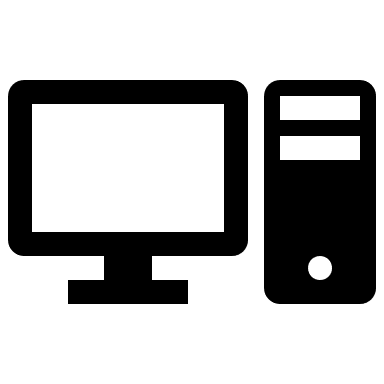 SC1
4通道
ADC
FPGA
信号×4
SC2
SiTCP
SC3
SC4
TRG2
电子学系统联调实物图
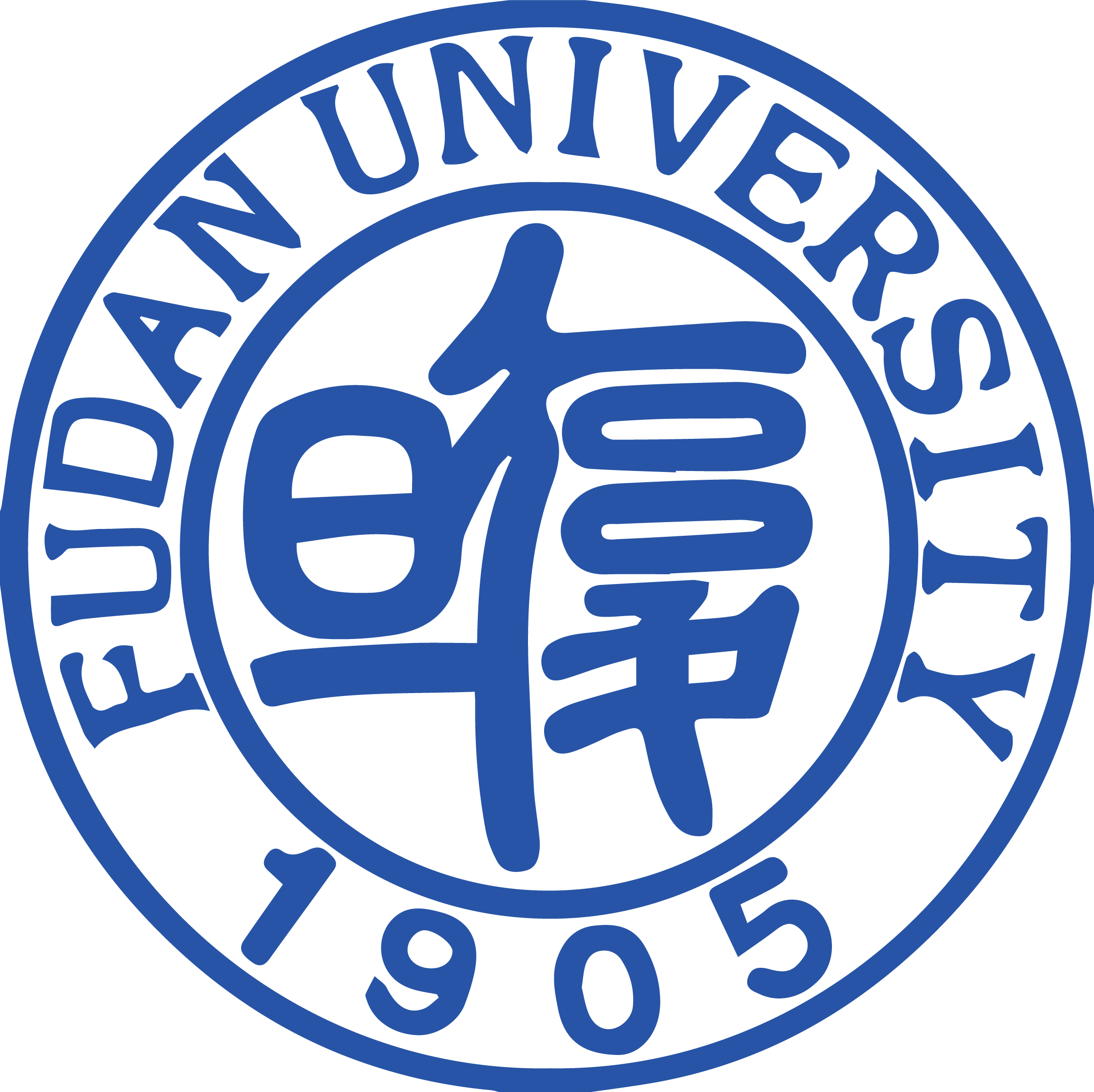 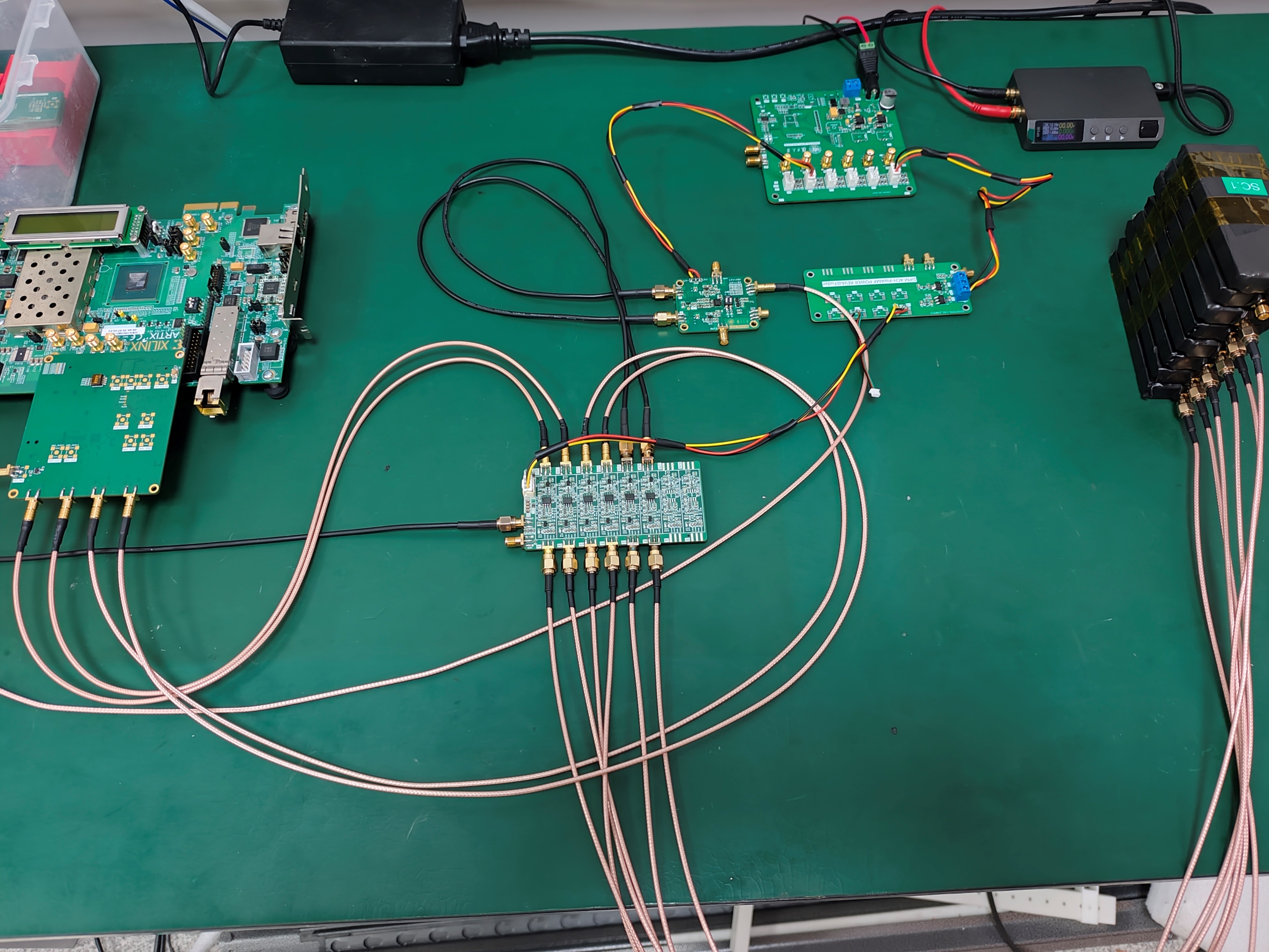 电源模块-1
电源模块-2
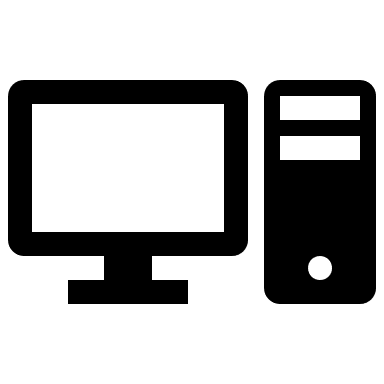 符合模块
塑闪＋SiPM
ADC模数转换
前置放大器
宇宙线波形数据
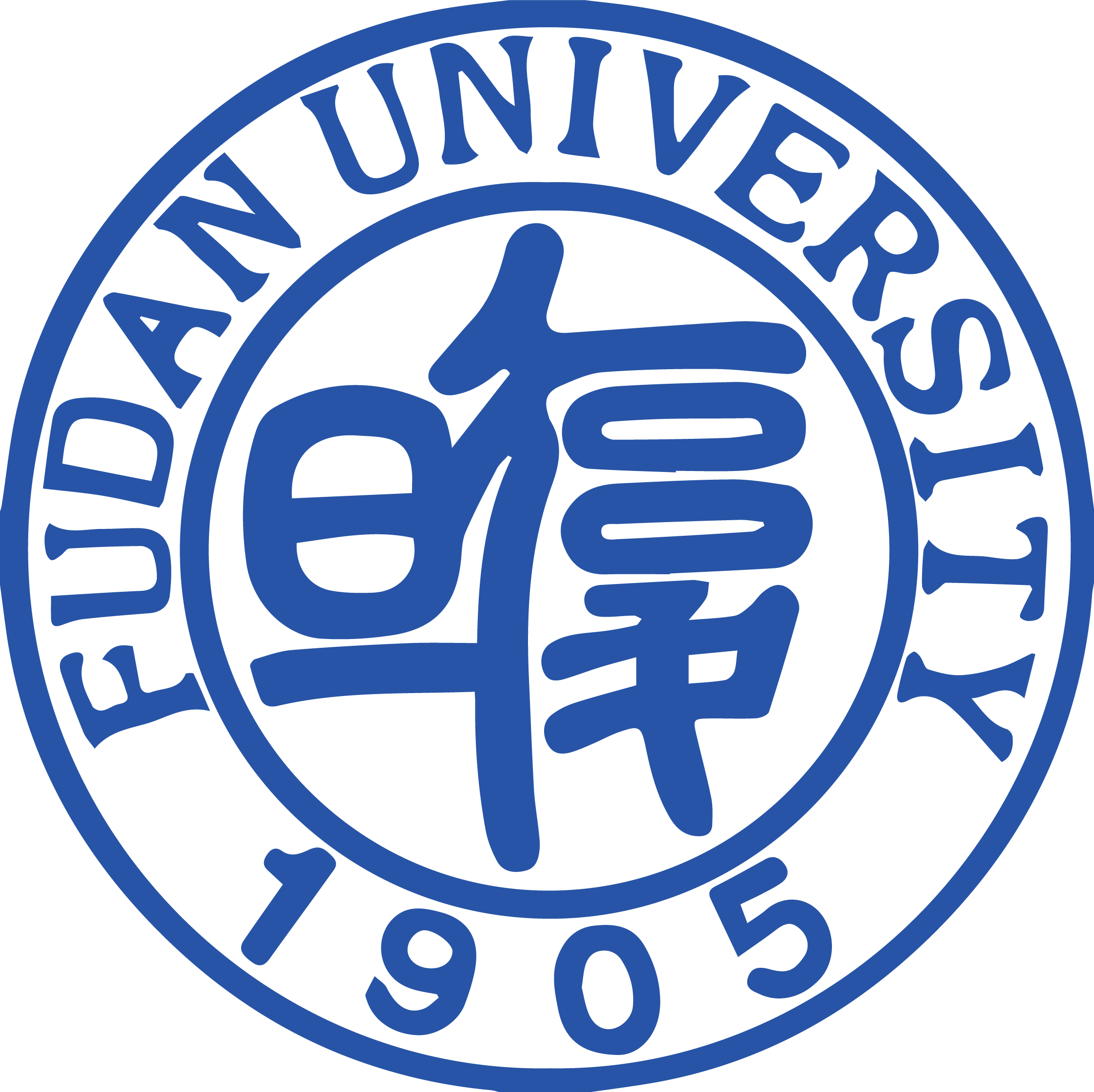 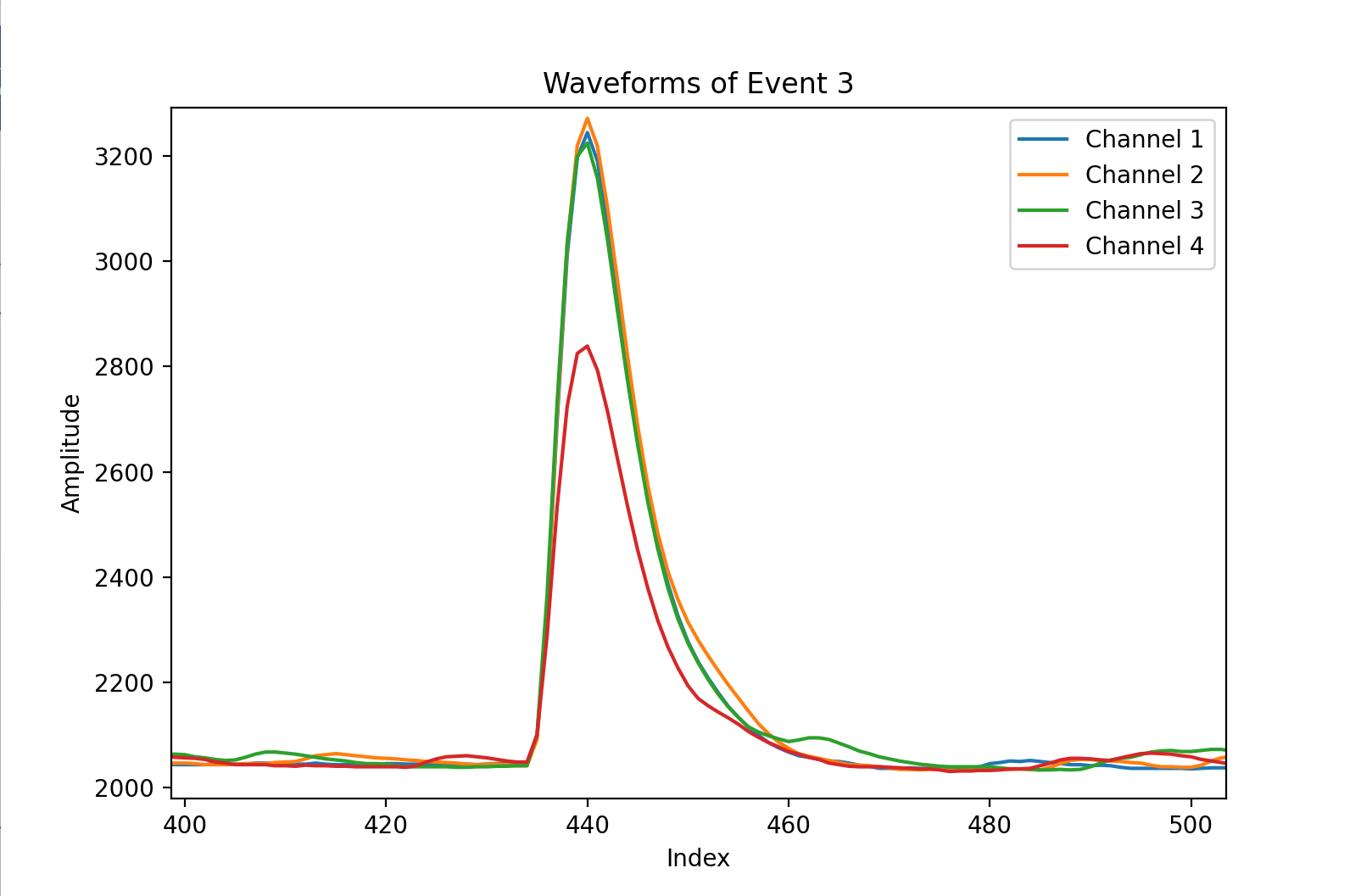 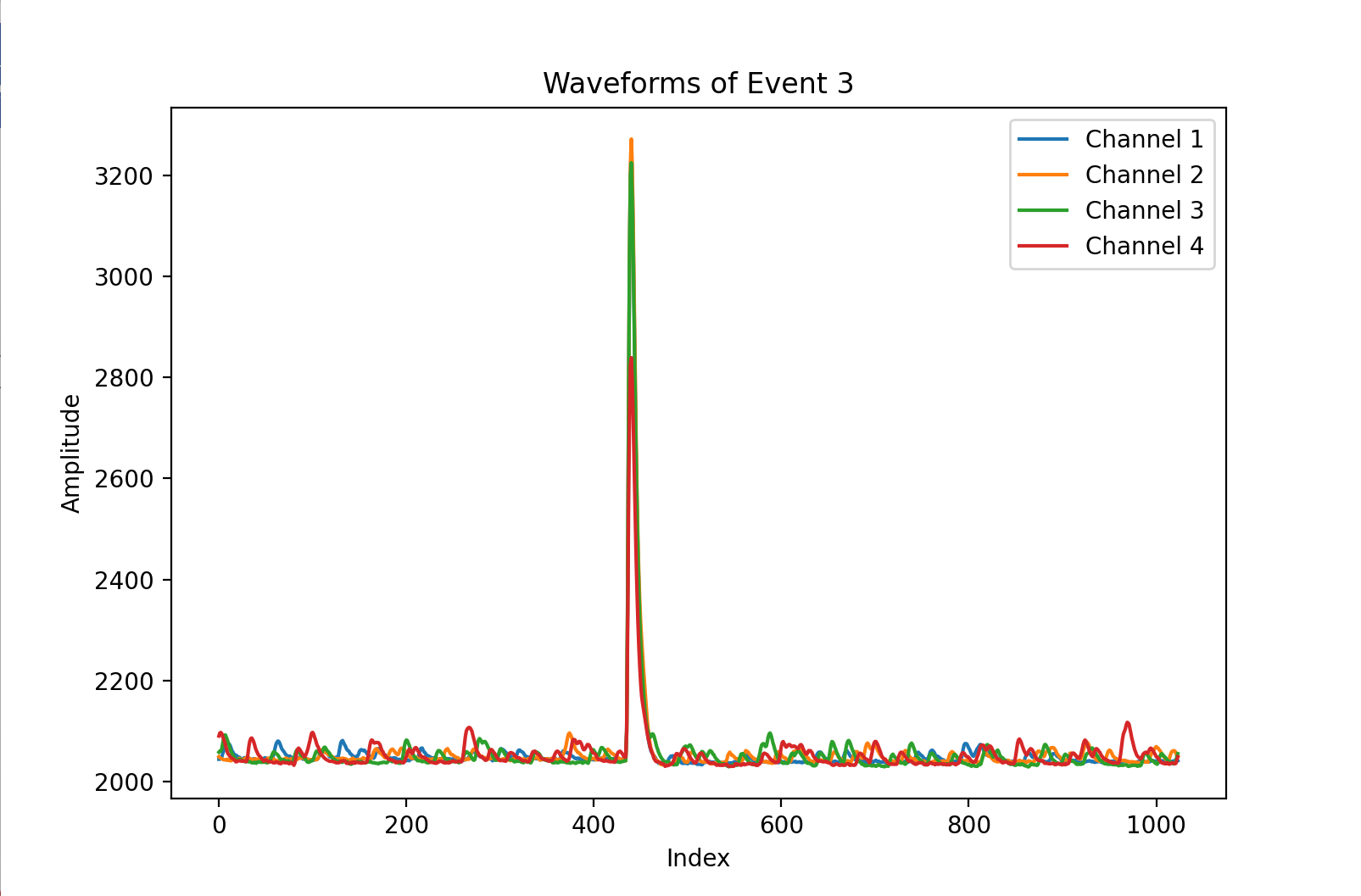 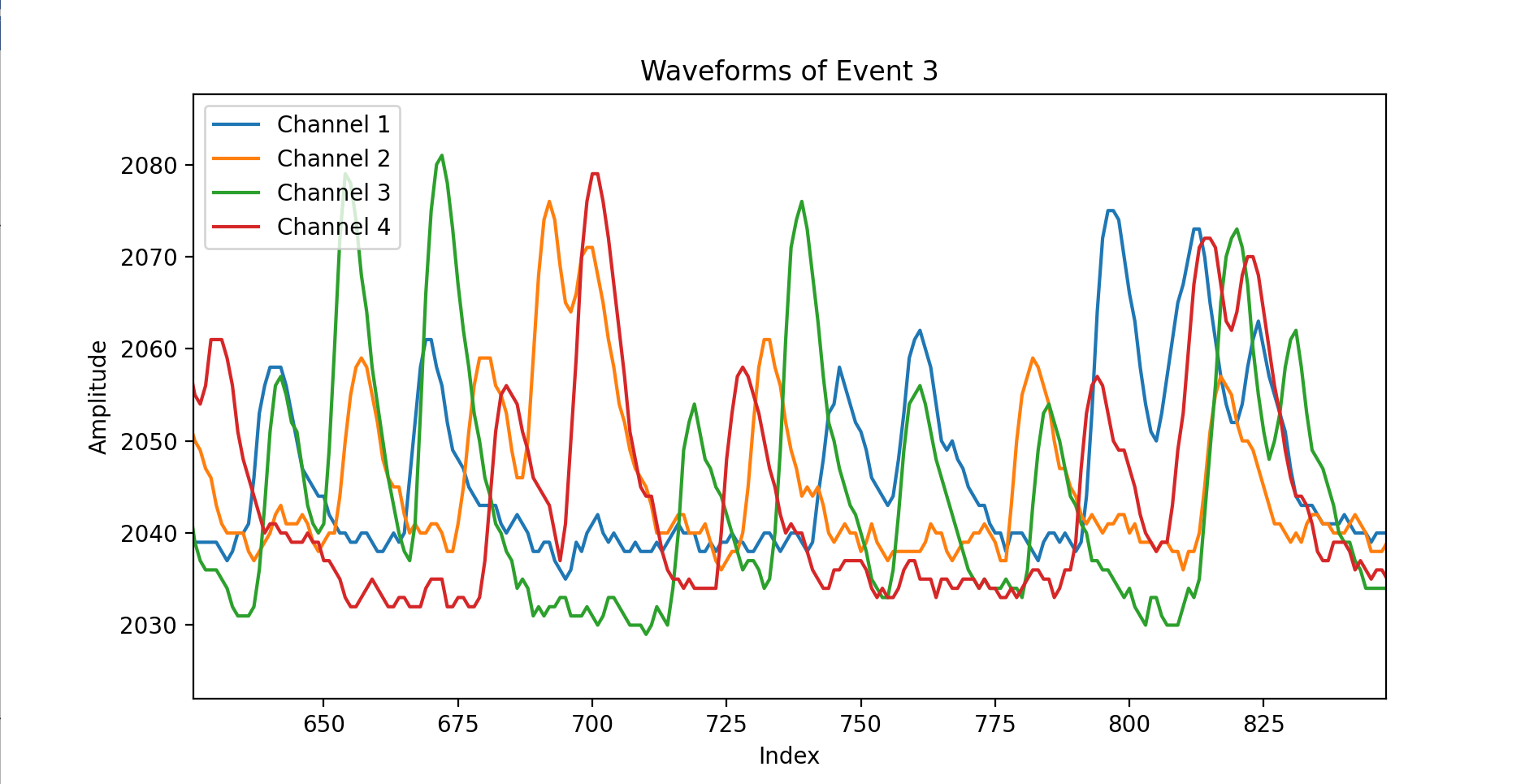 脉冲幅度分析
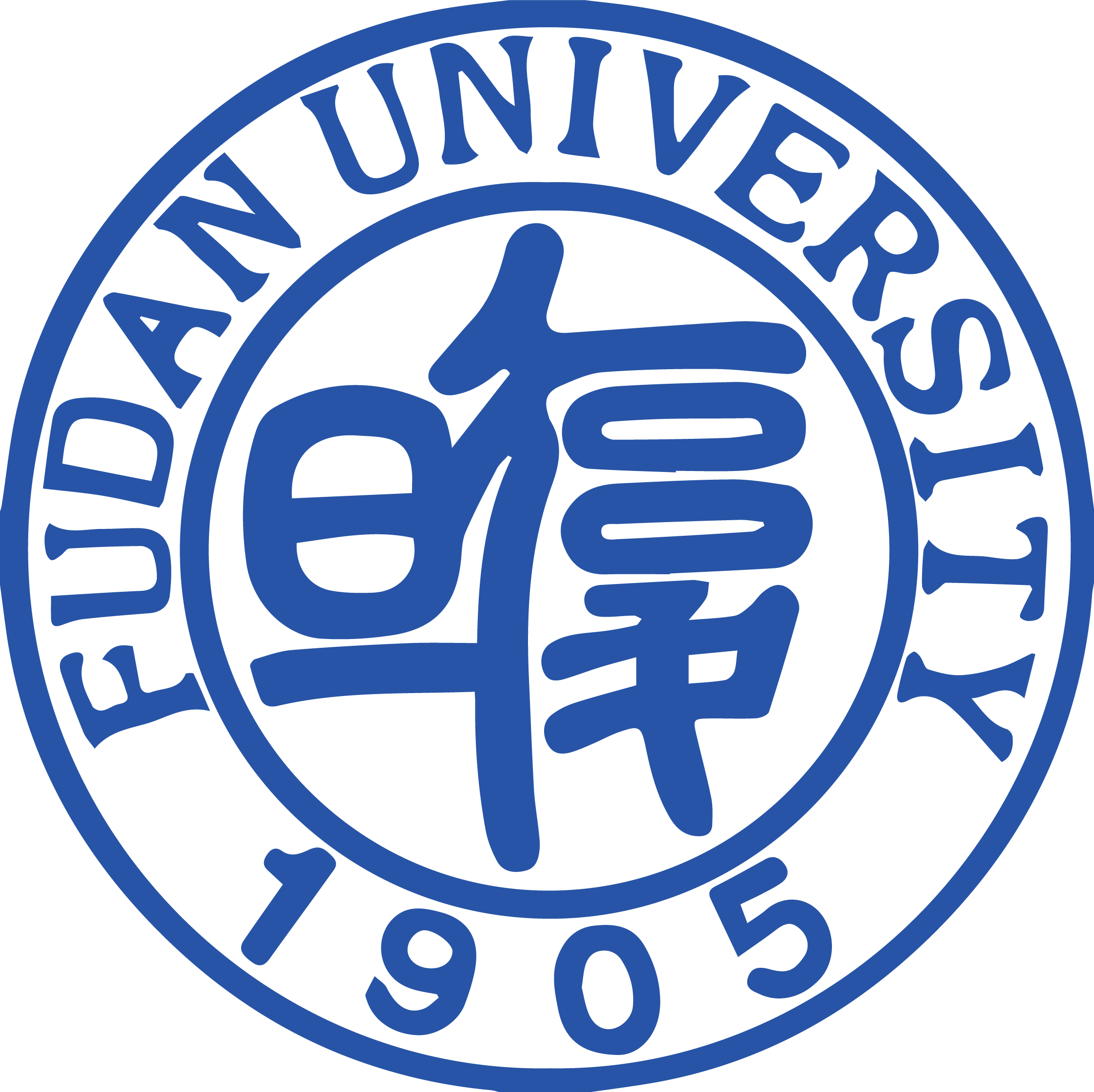 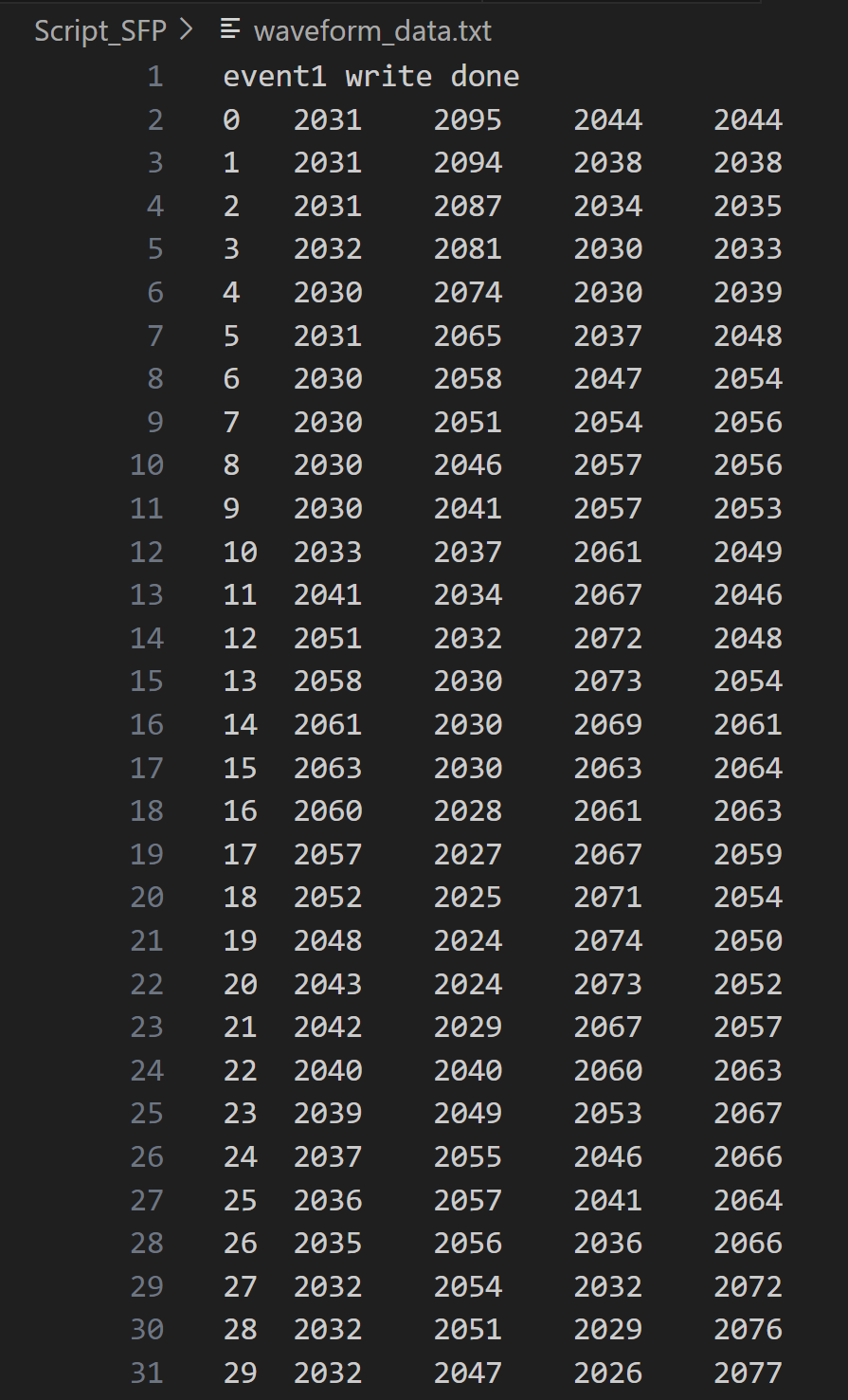 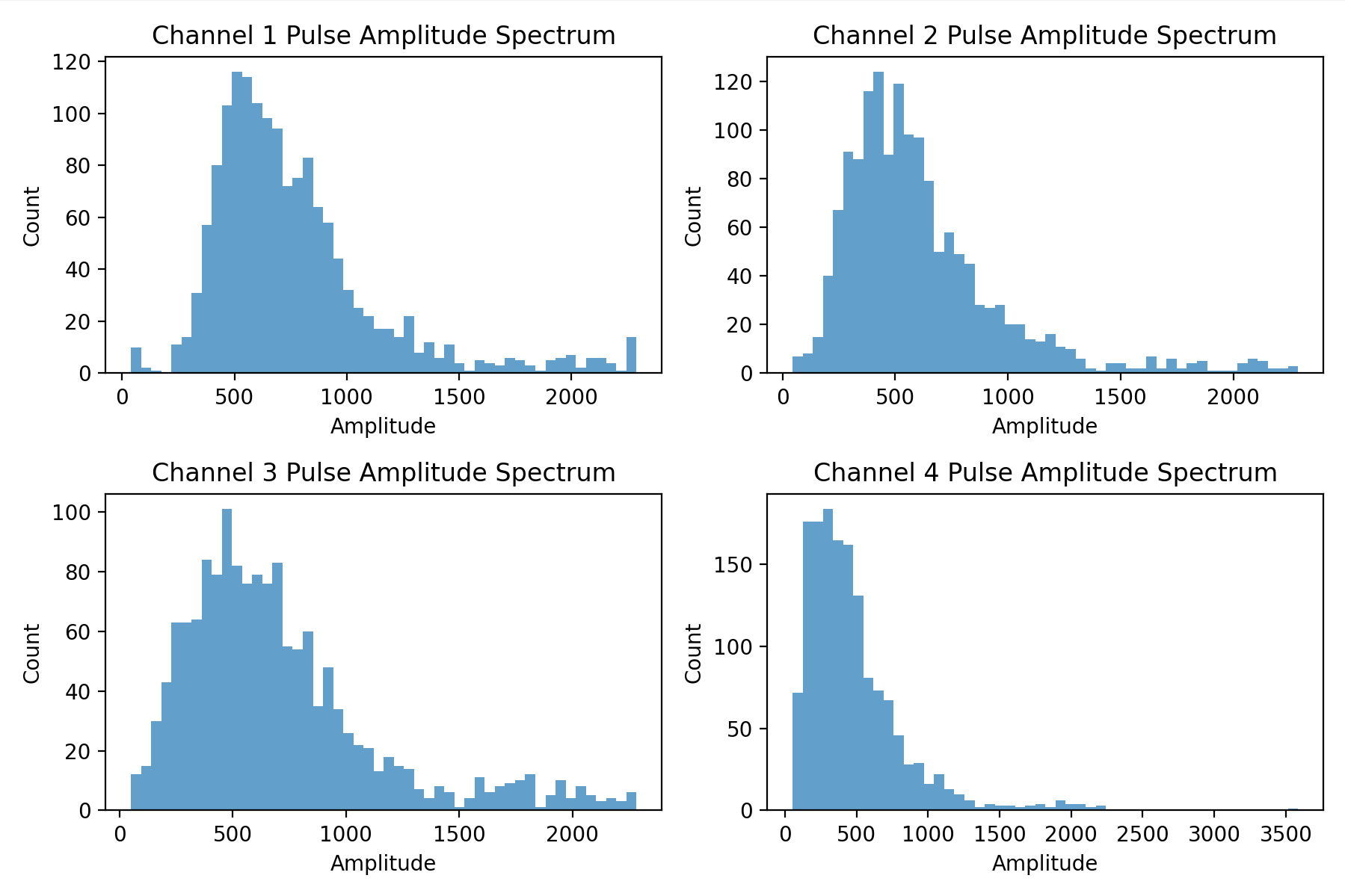 宇宙线MIP测试
暗噪声分析（EQR20-3030）
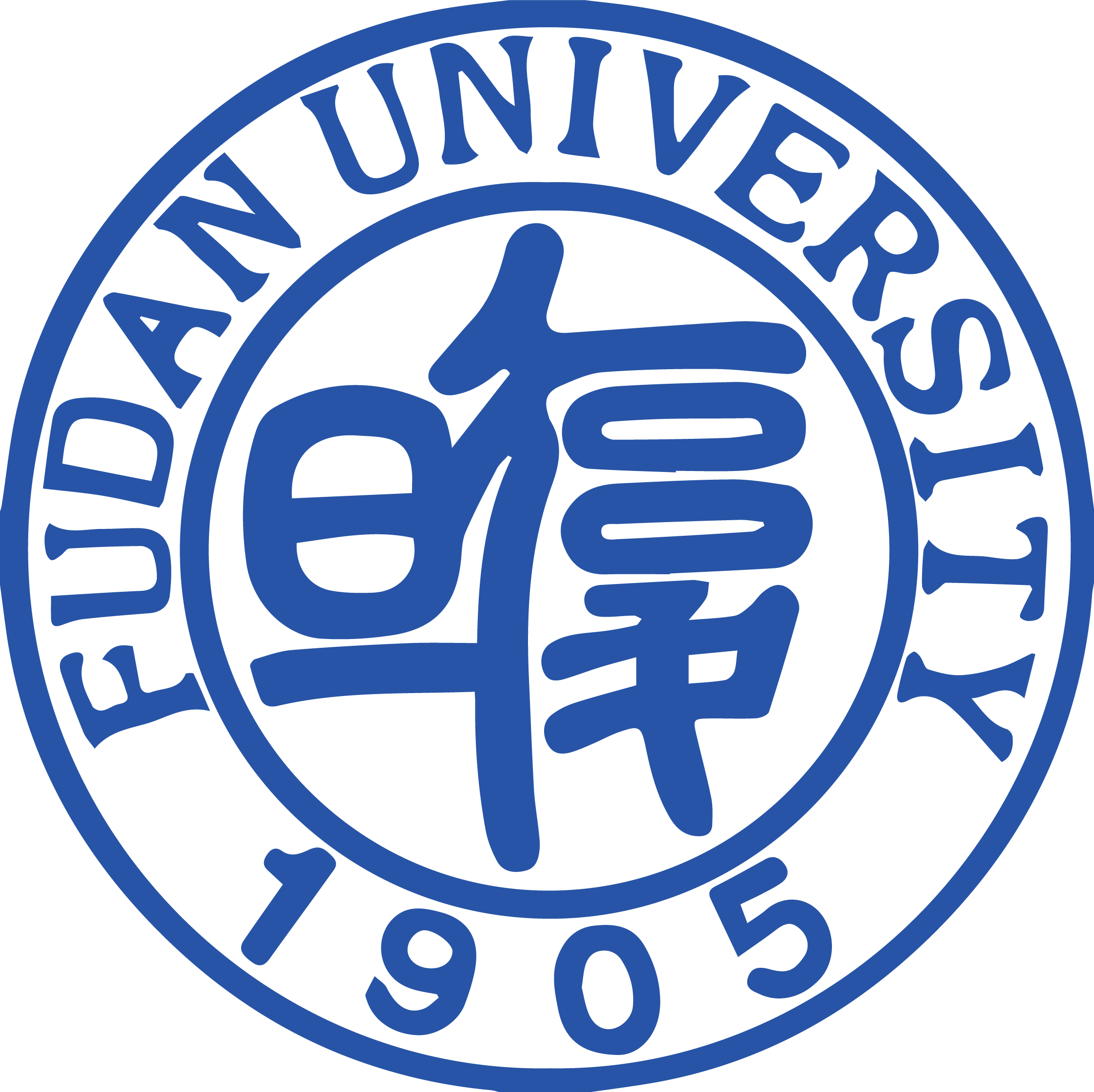 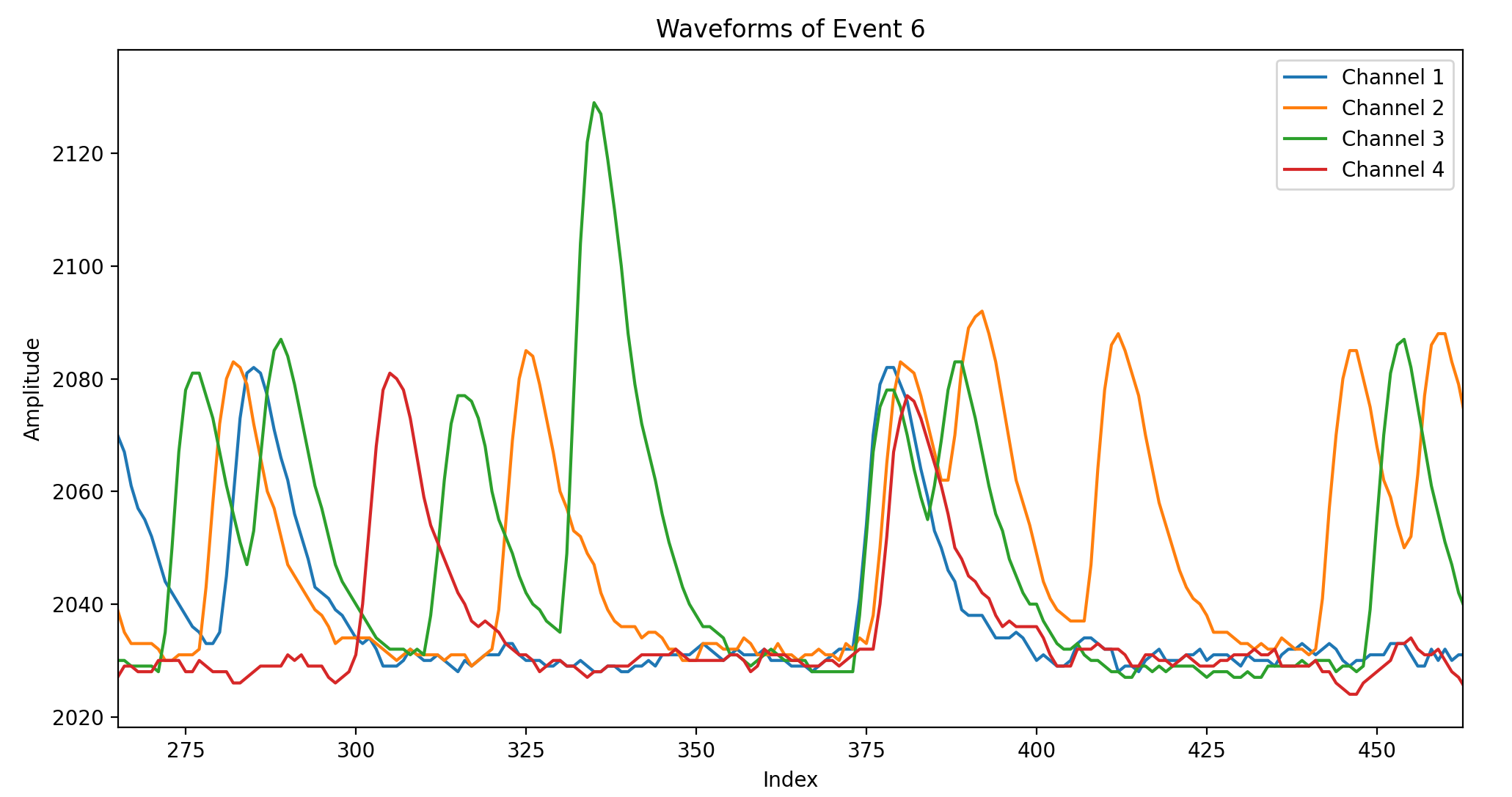 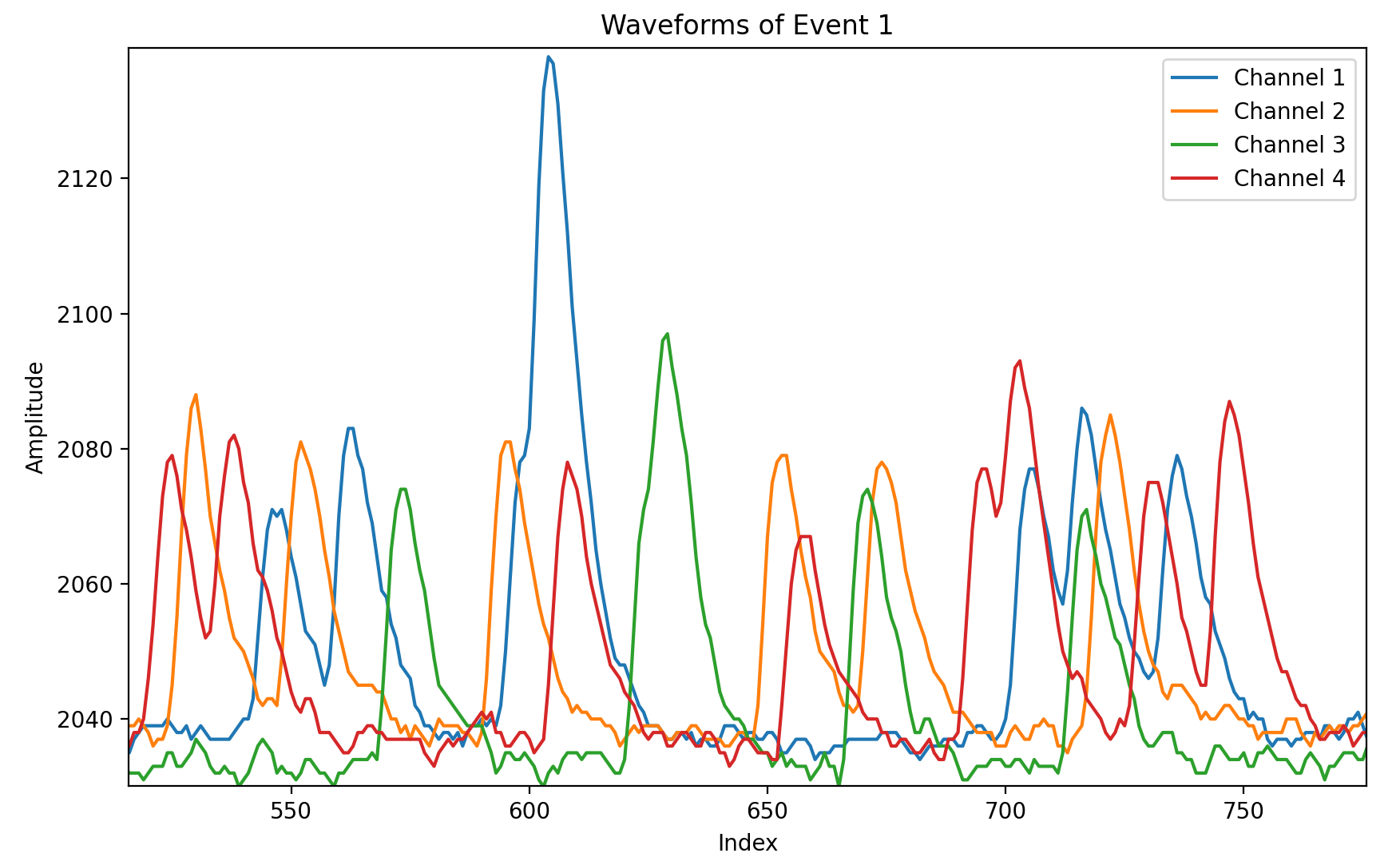 偏置电压：+32V
偏置电压：+33V
0.48mV/div
0.48mV/div
25ns/div
25ns/div
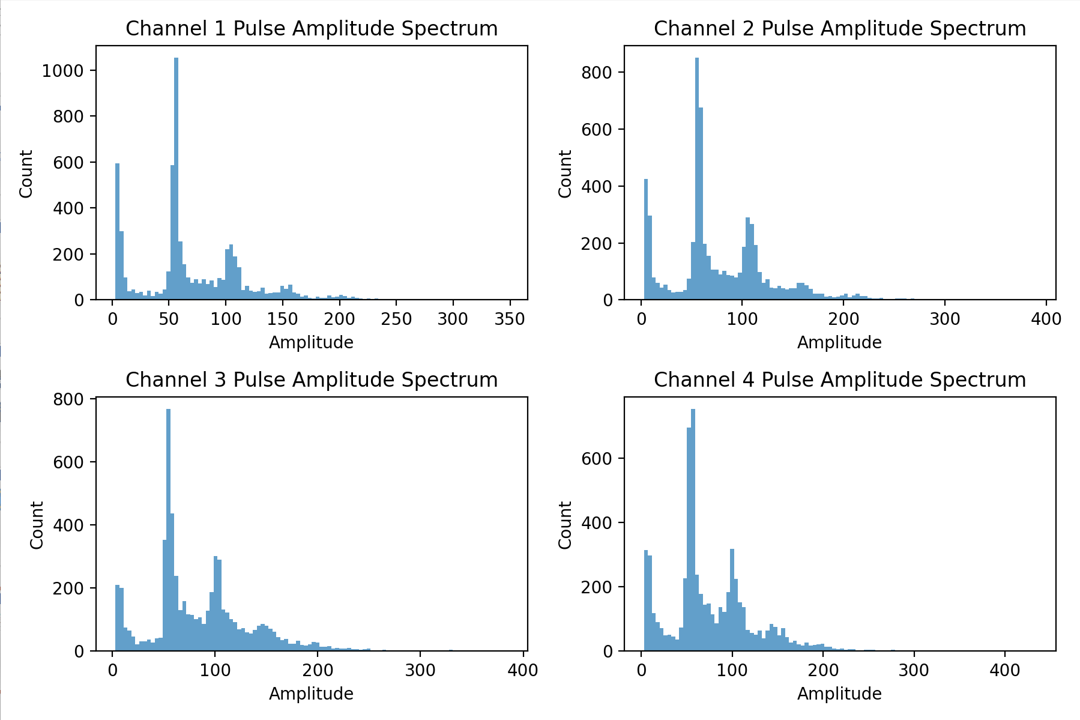 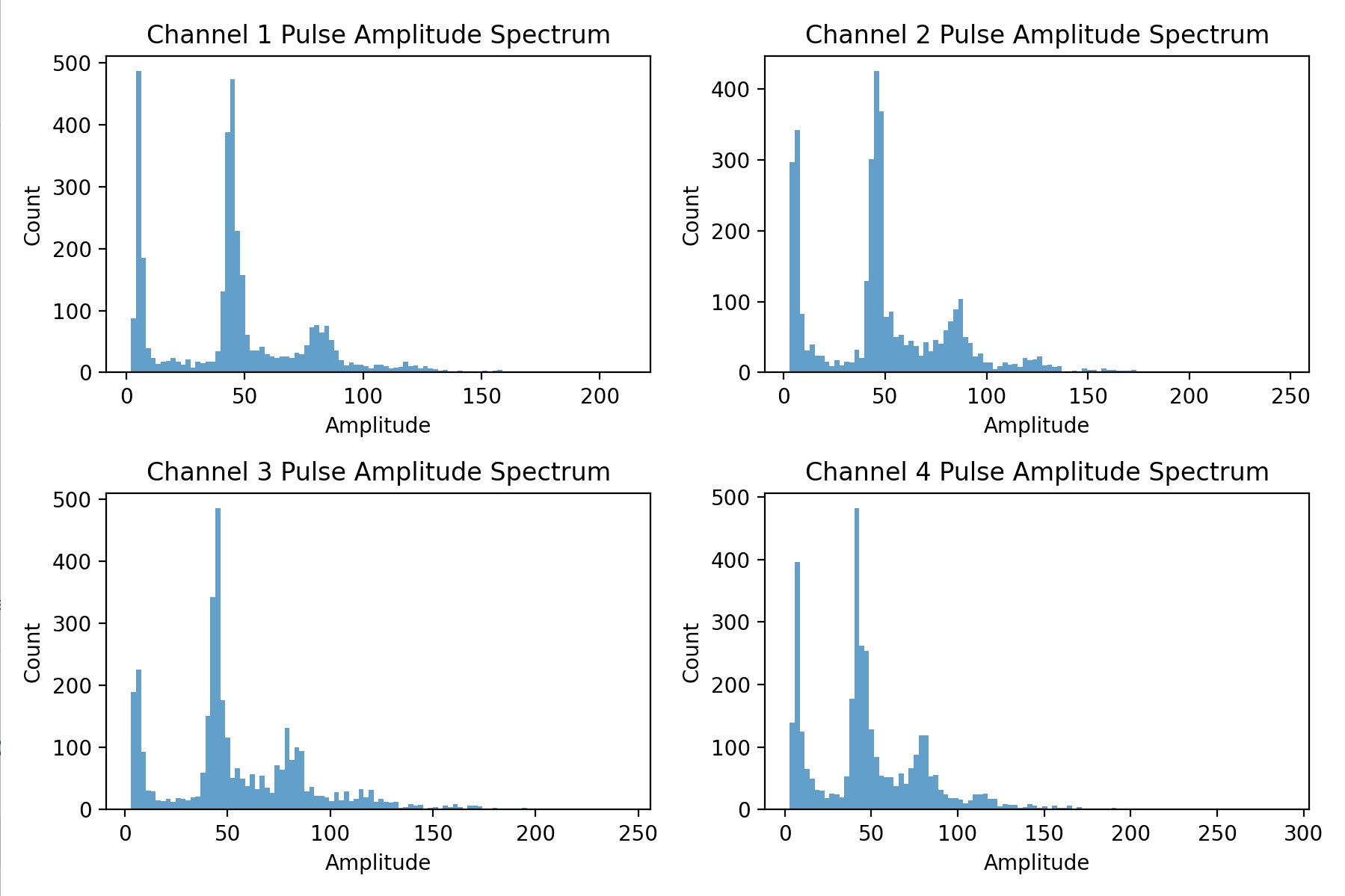 1p.e.
Baseline
2p.e.
3p.e.
时间分辨分析
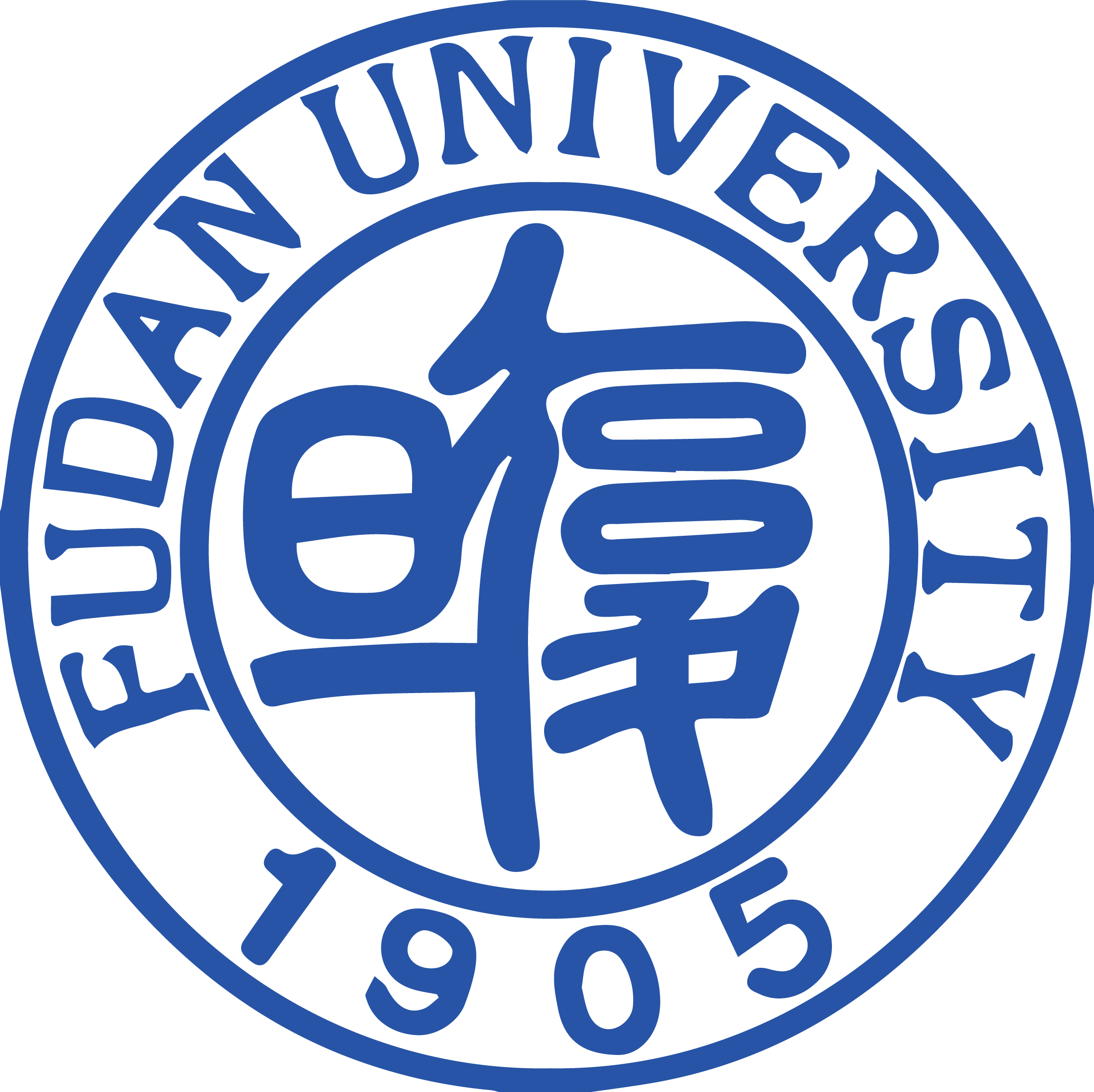 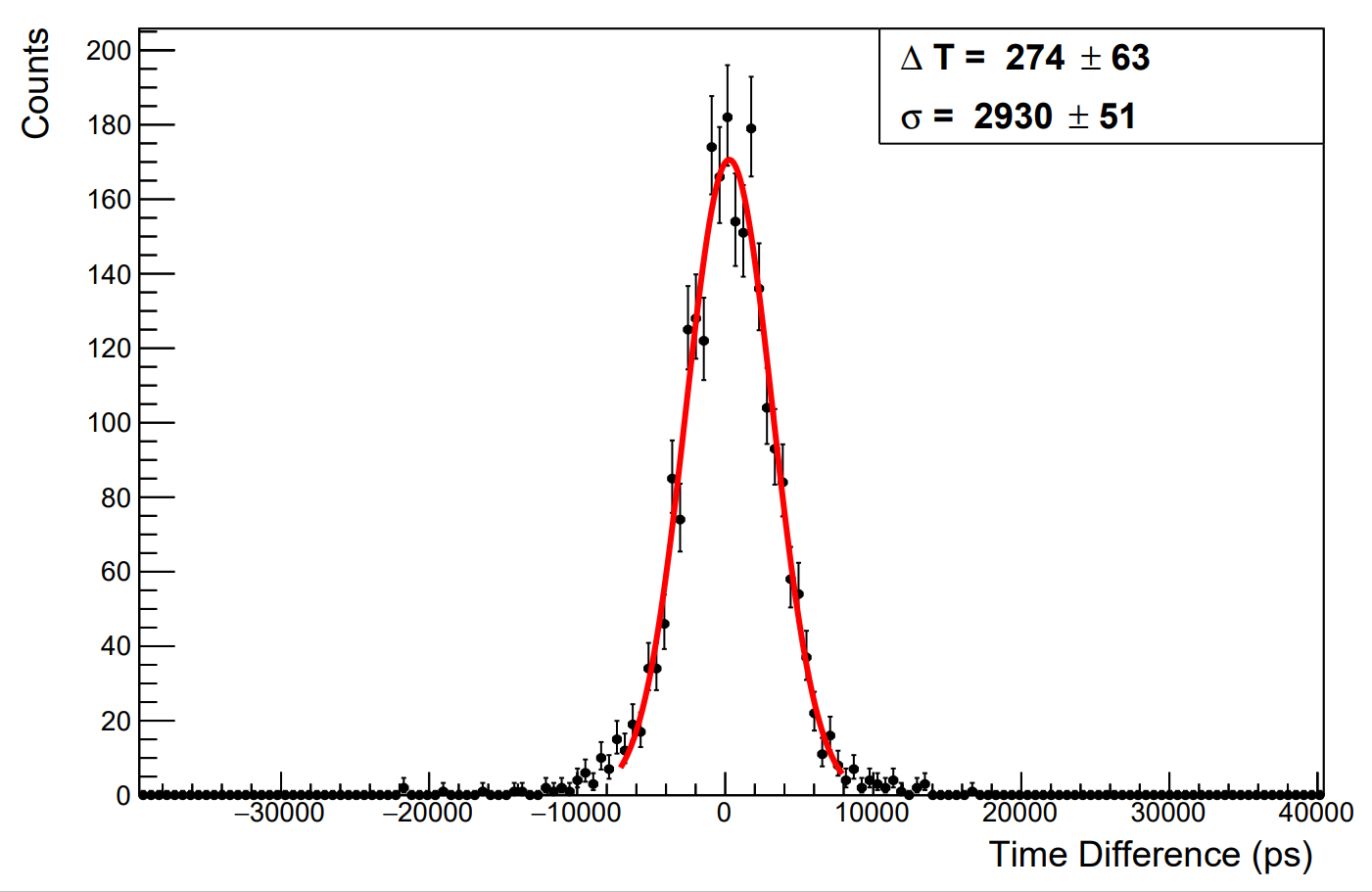 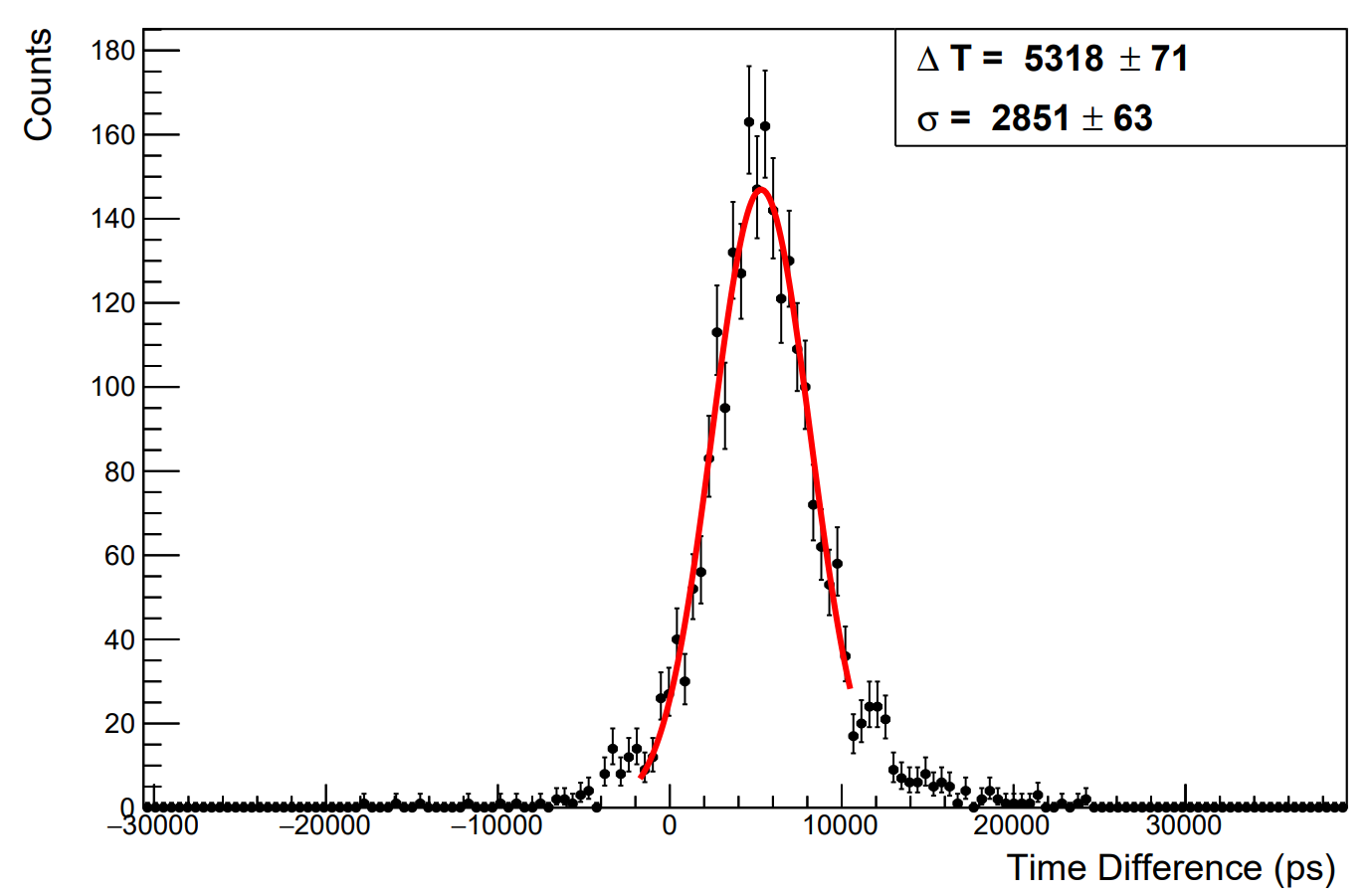 TRG1
SC1
T1
T1-T2
T2
T1-T3
SC2
T3
SC3
T4
SC4
TRG2
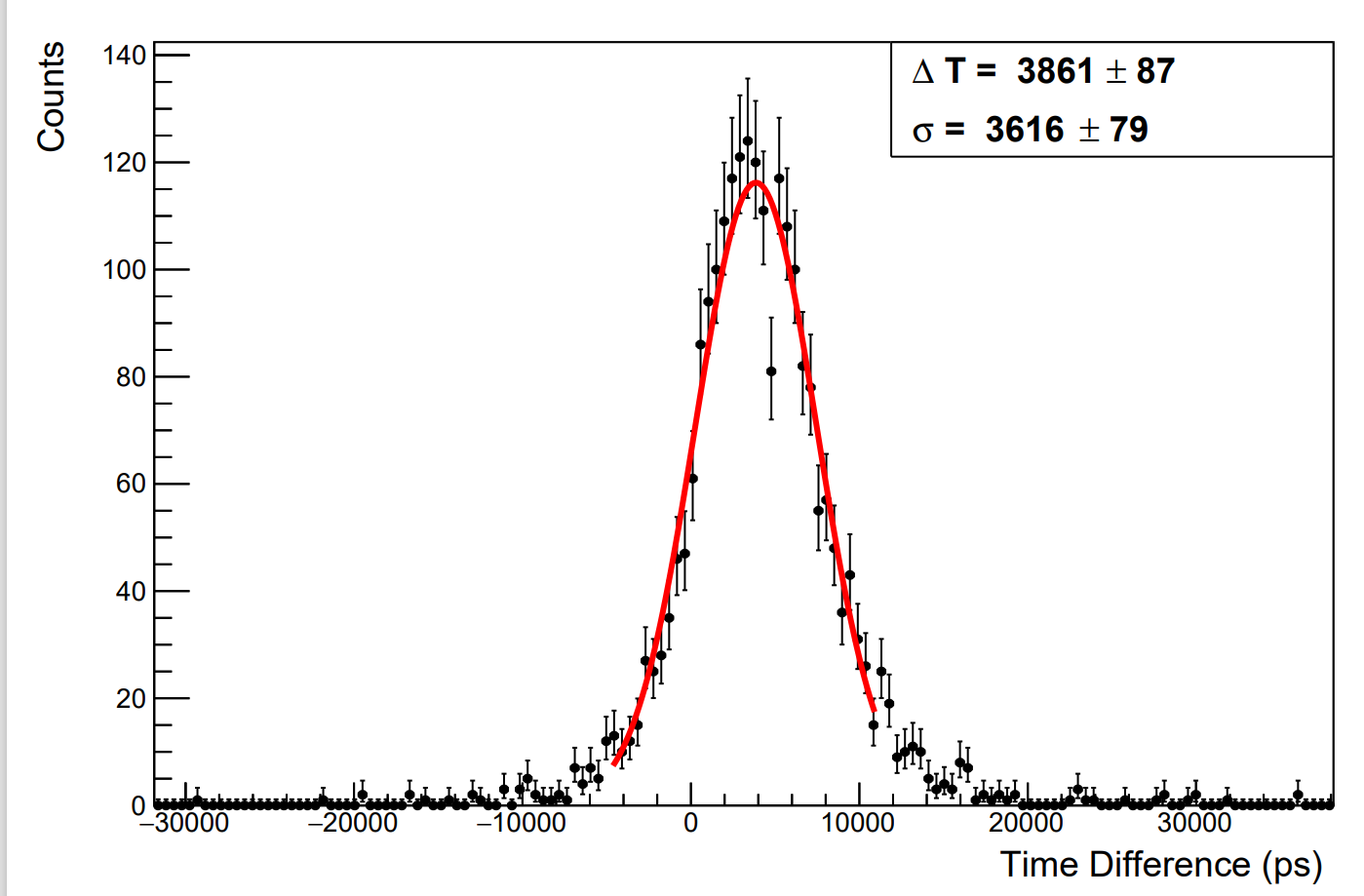 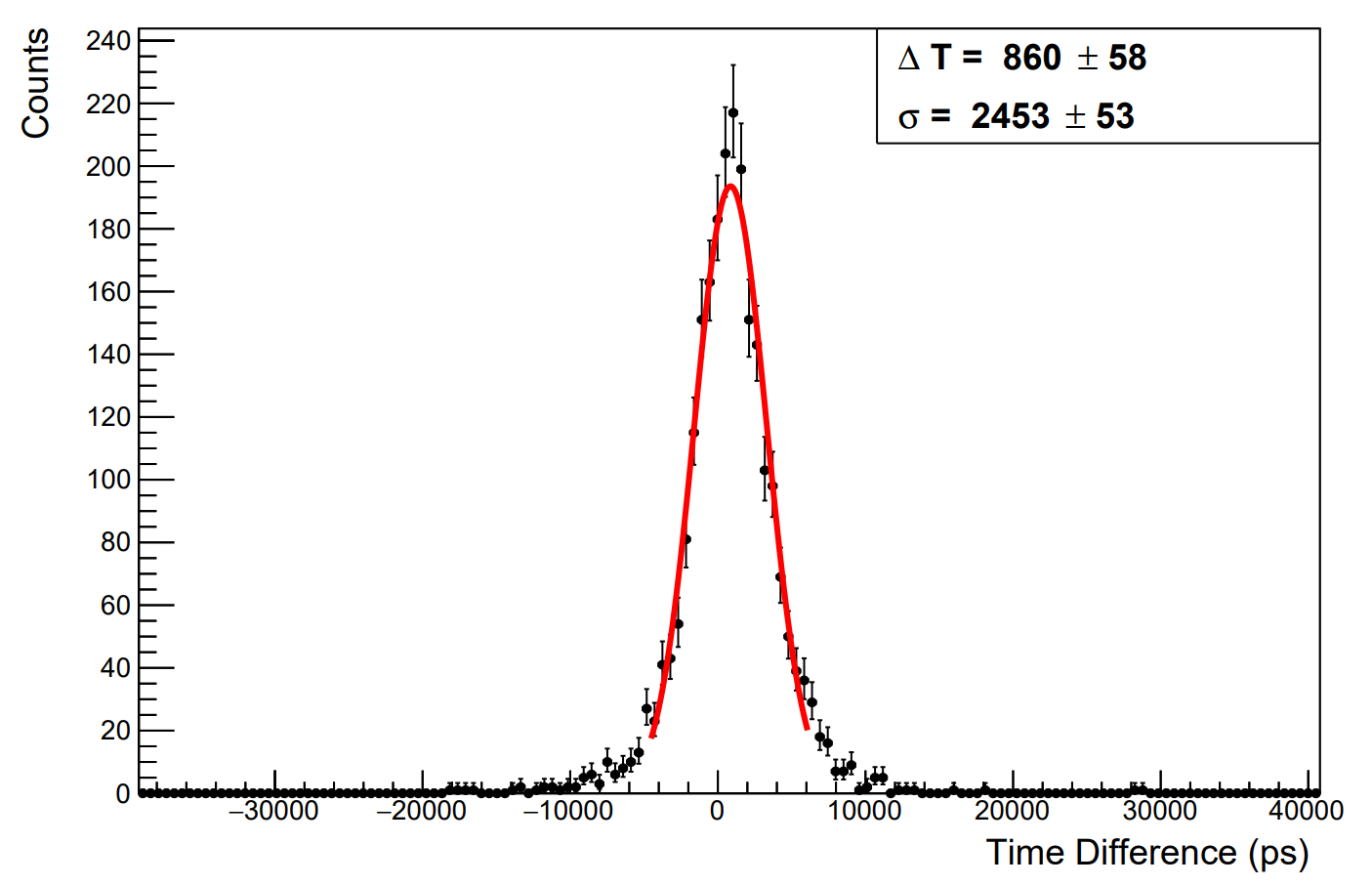 T1,T2,T3时间分辨接近
约1.9ns

T4时间分辨较差
约3.0ns

塑闪4耦合较差，信号ADC小
T1-T4
脉冲幅度分析
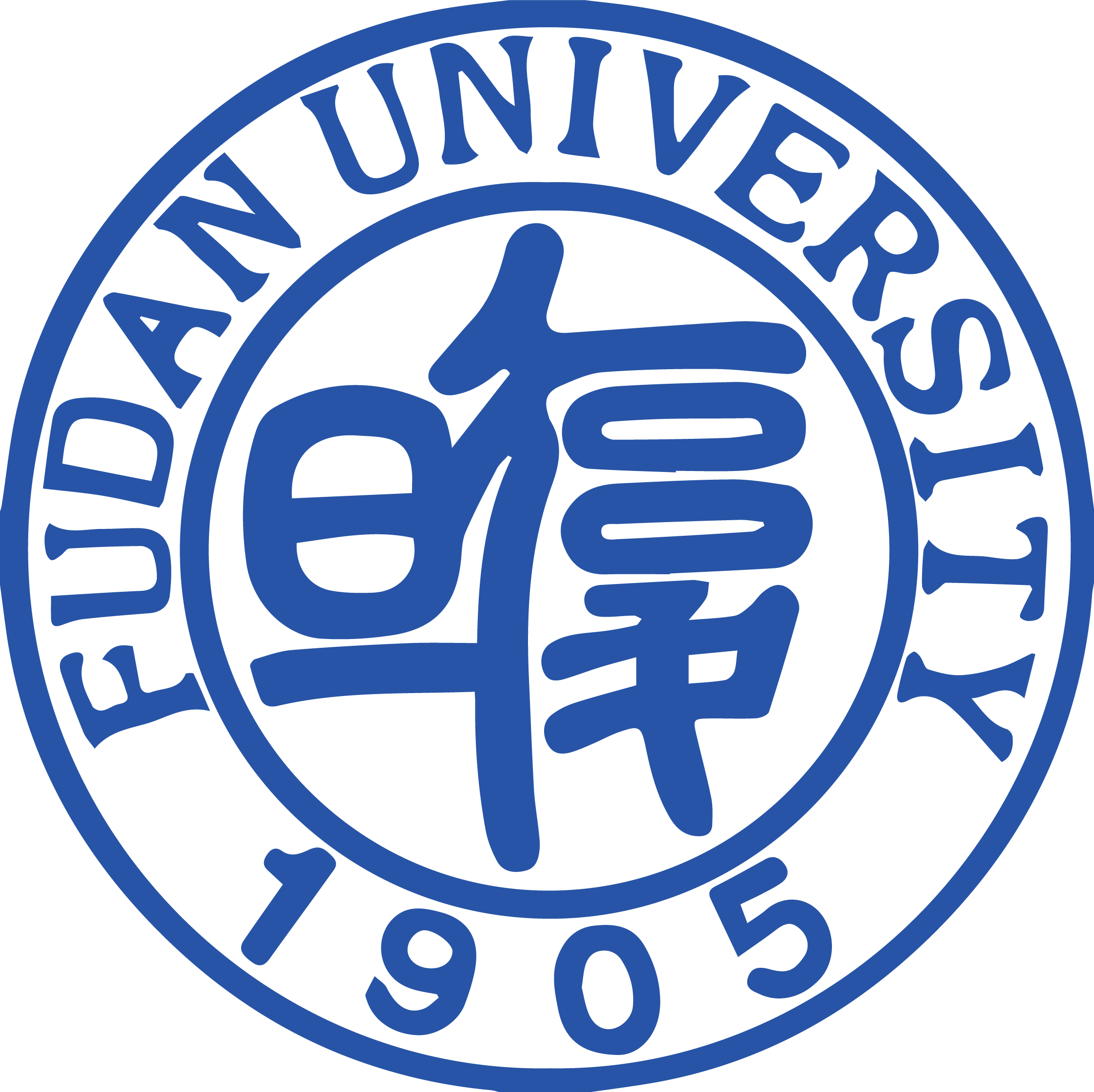 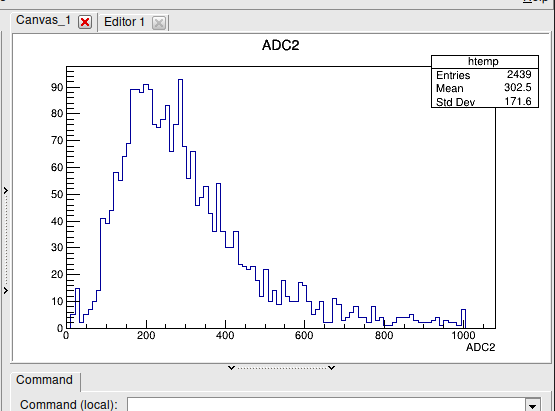 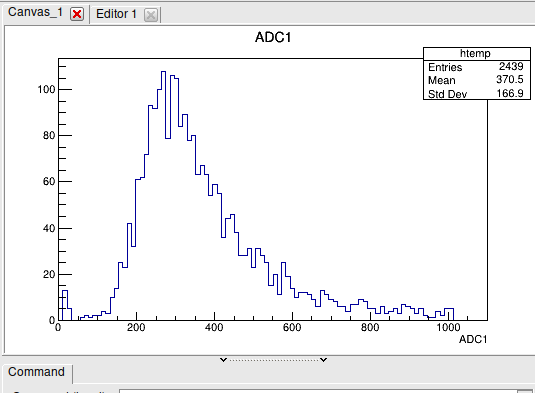 TRG1
SC1
T1
ADC1
Mean:370mV
ADC2
Mean:302mV
T2
SC2
T3
SC3
T4
SC4
TRG2
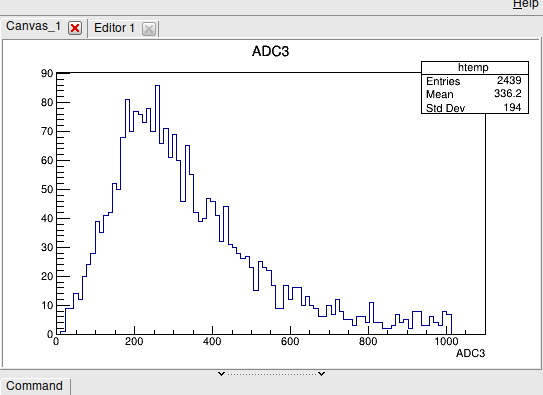 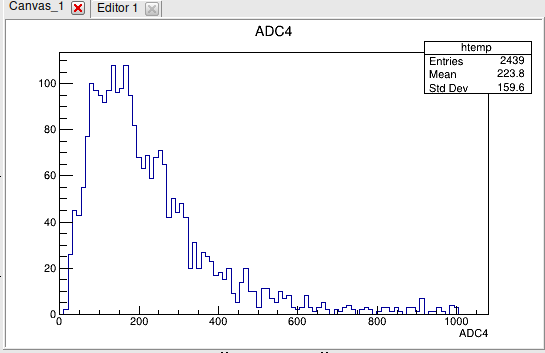 T1,T2,T3时间分辨接近
约1.9ns

T4时间分辨较差
约3.0ns

塑闪4耦合较差，信号ADC小
ADC4
Mean:224mV
ADC3
Mean:336mV
32通道ADC调试
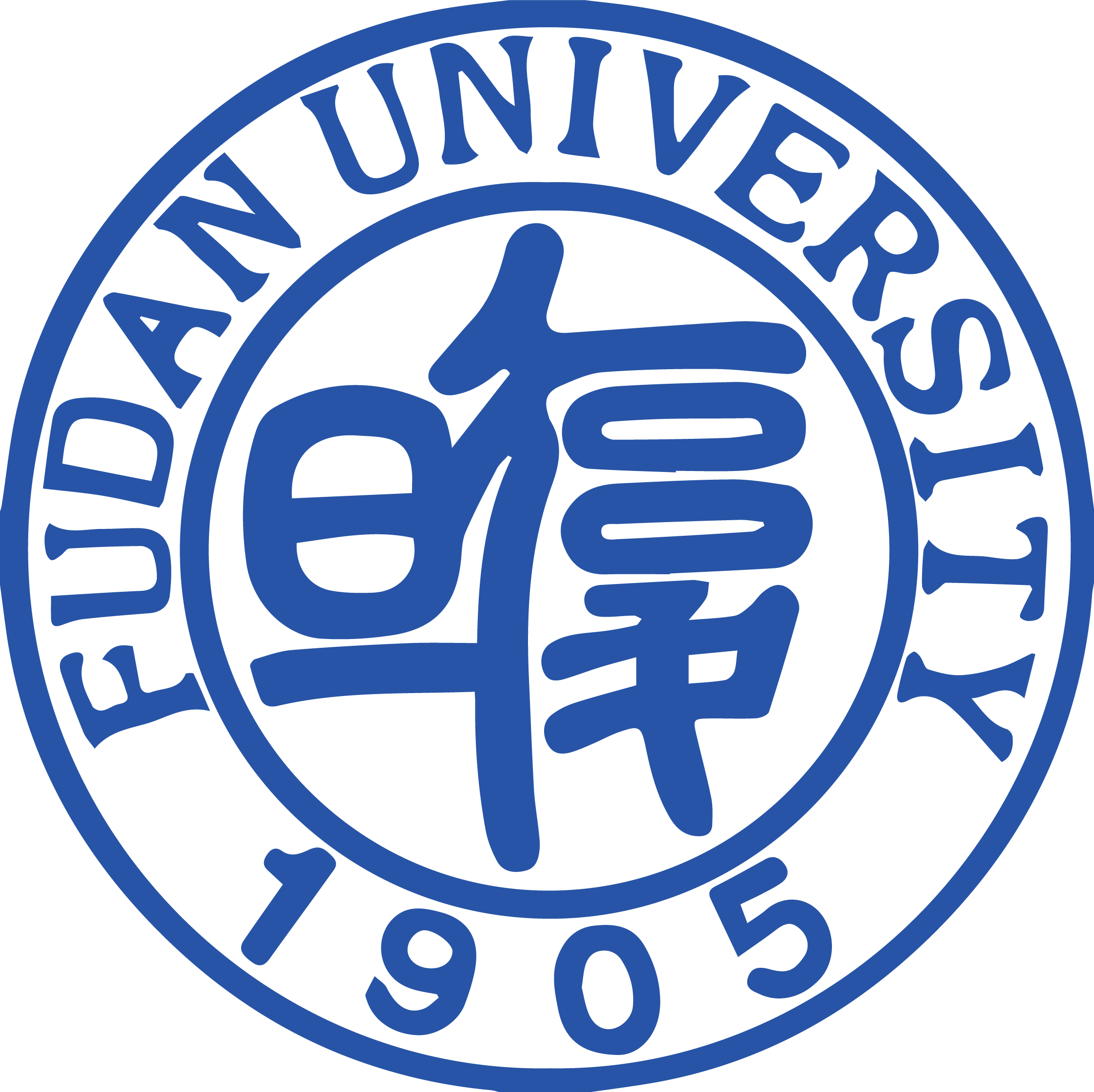 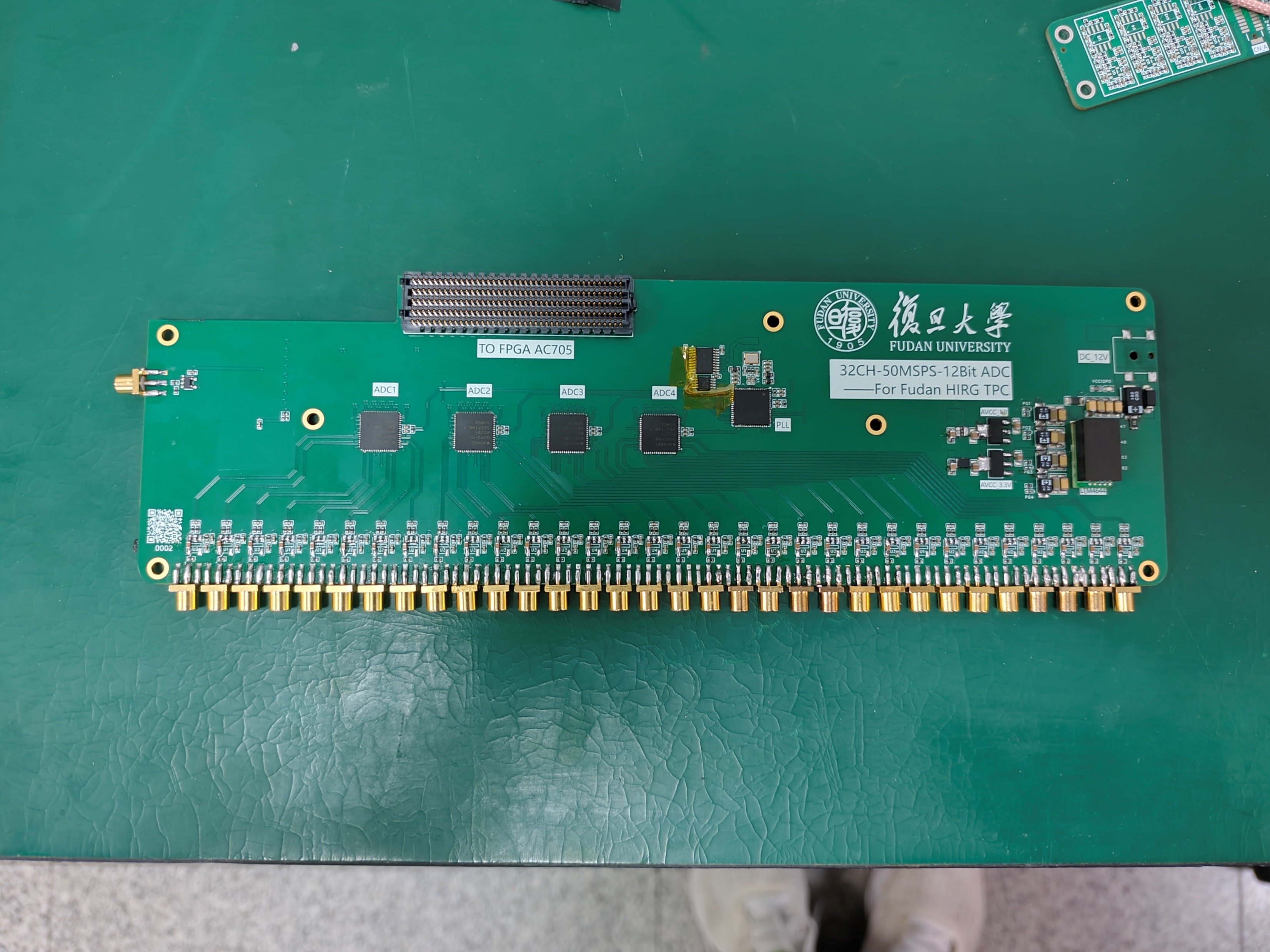 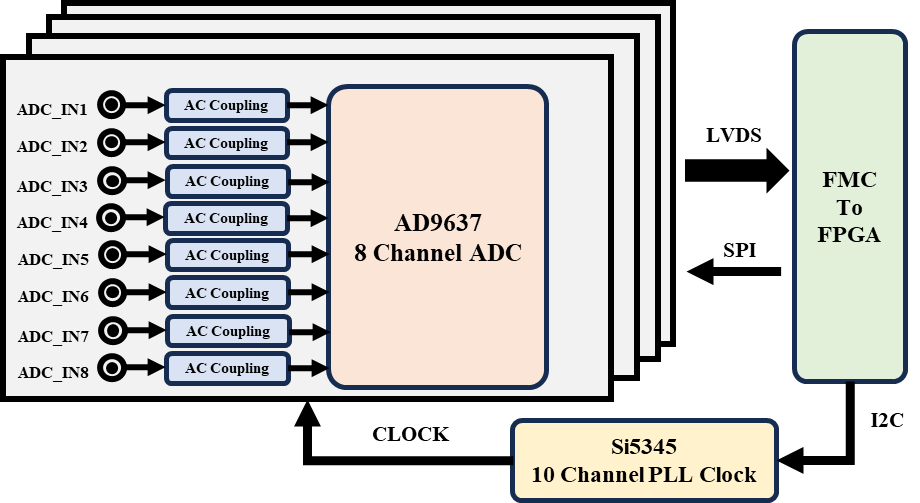 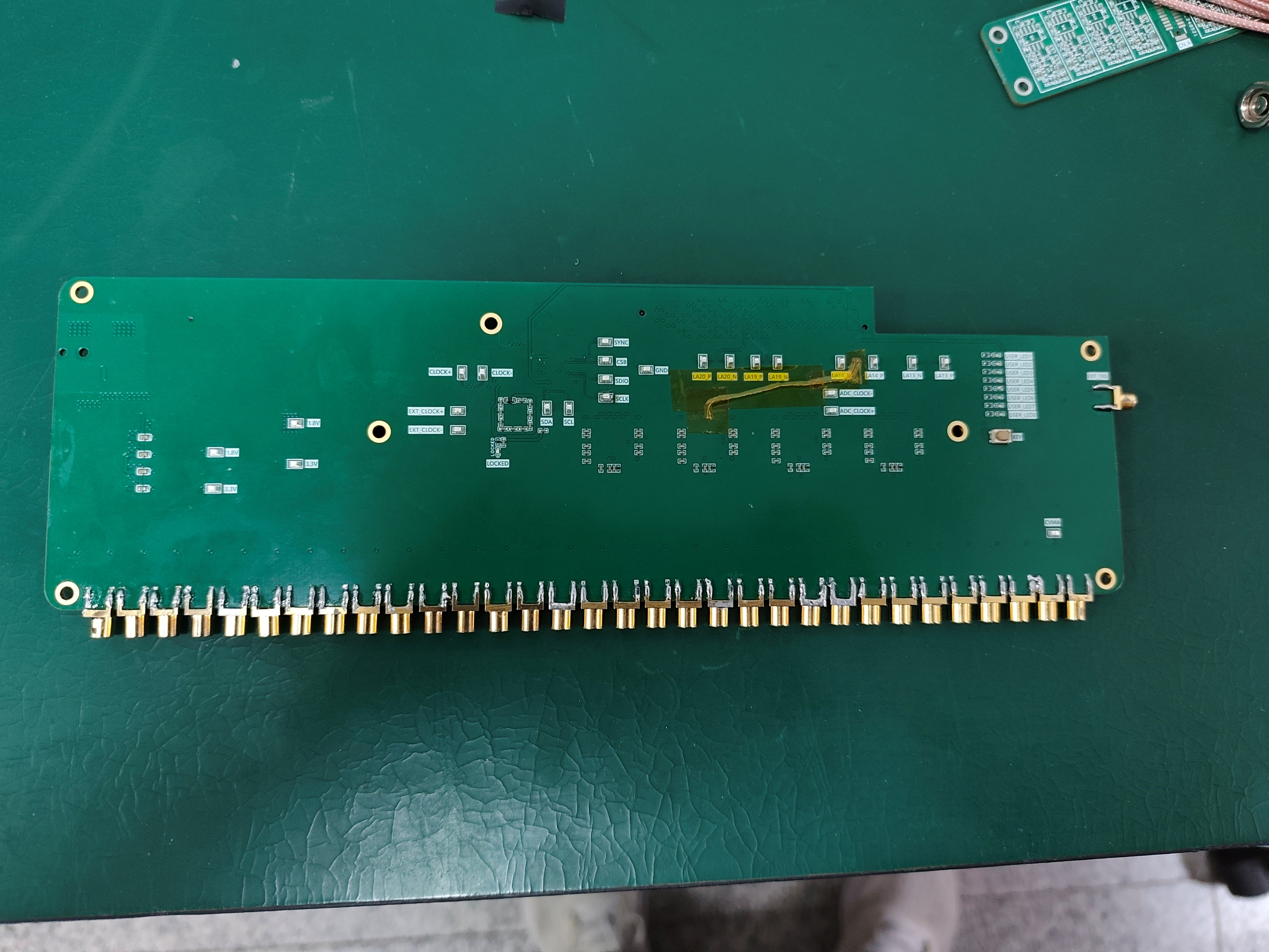 ADC芯片：AD9637 × 4
通道数：32通道
采样率：80 MSPS
采样精度：12bit
协议：Serial LVDS
32通道ADC调试——噪声测试
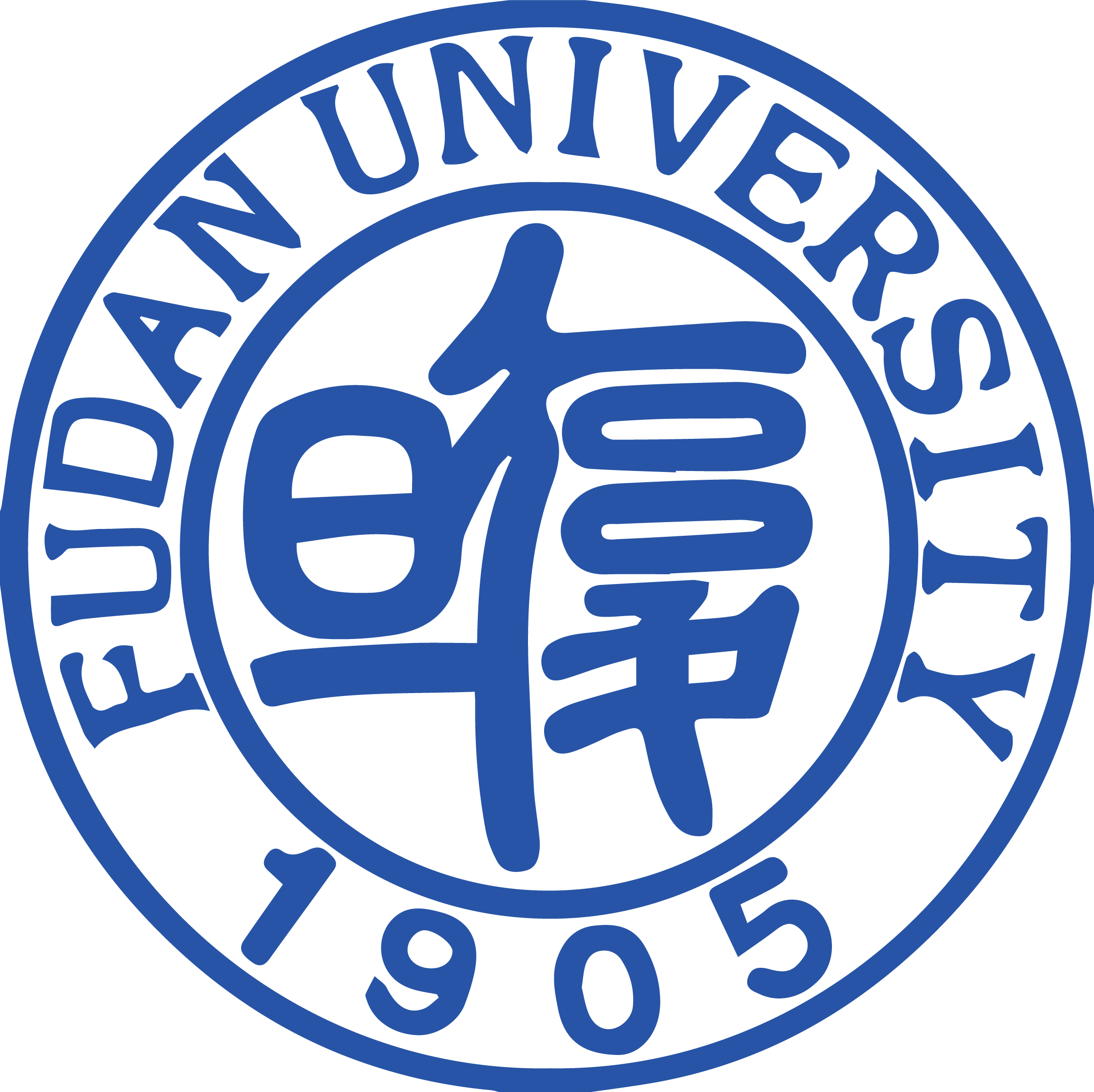 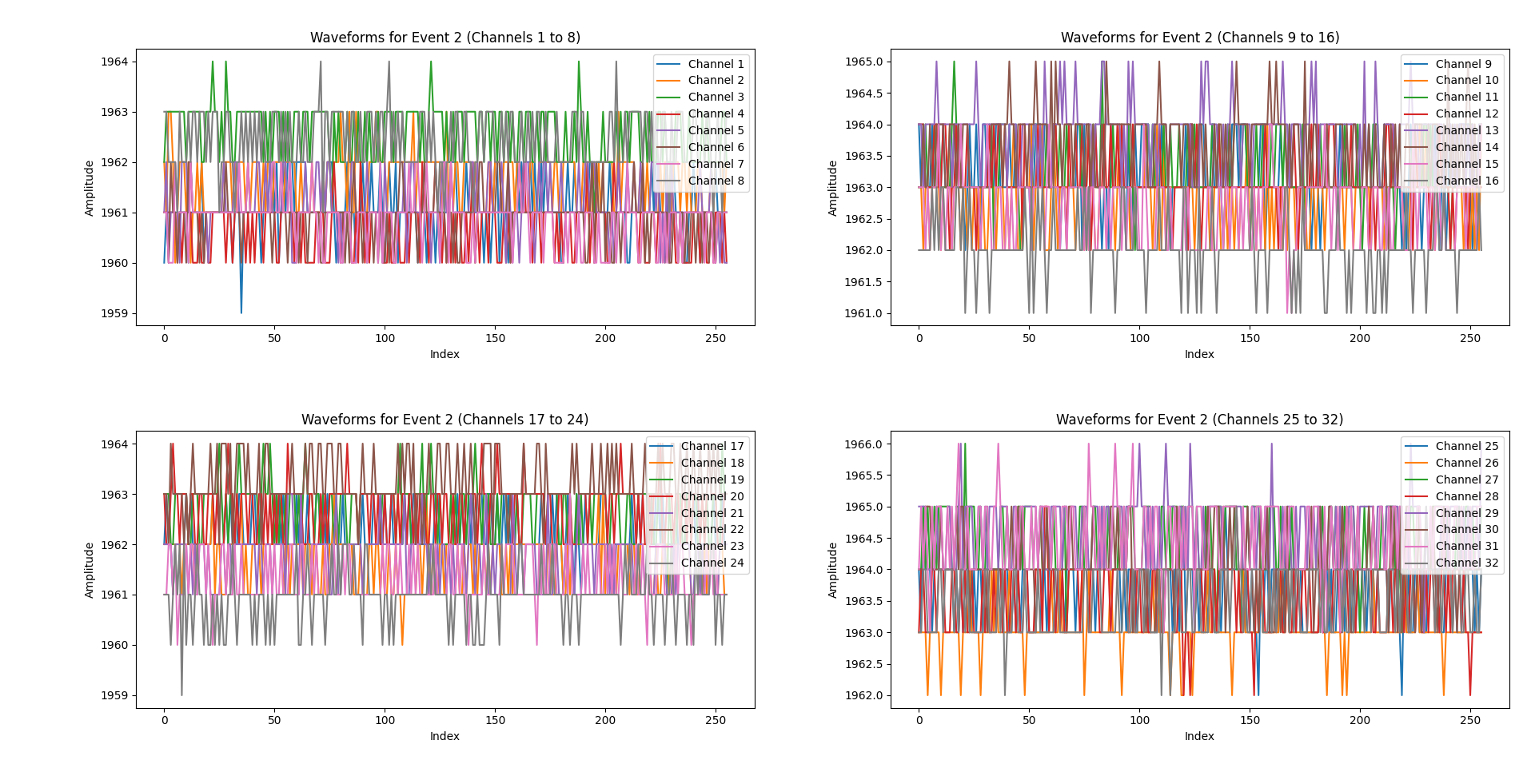 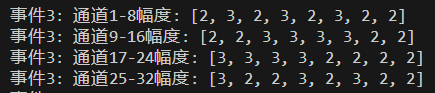 32通道ADC调试——信号注入测试
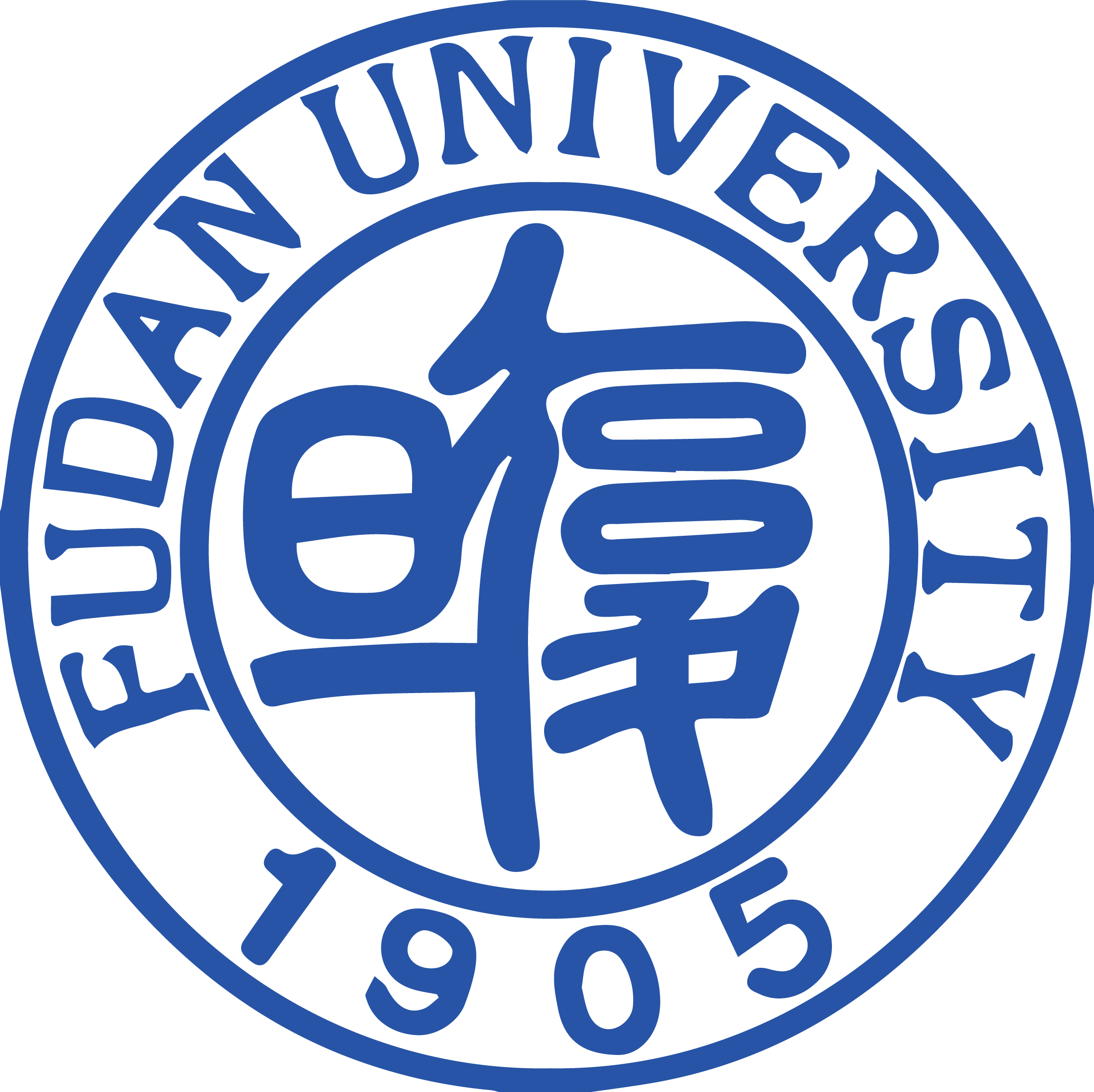 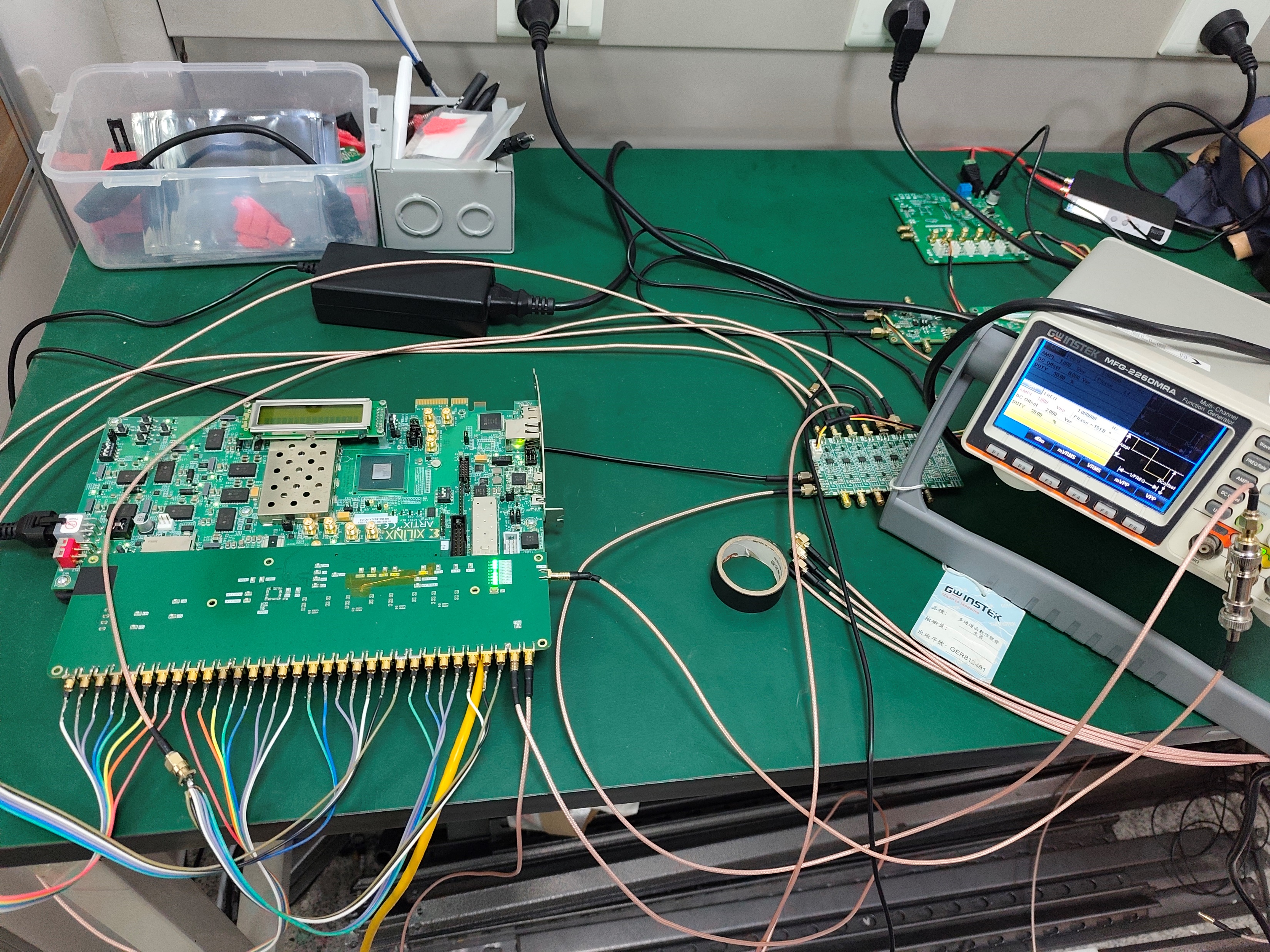 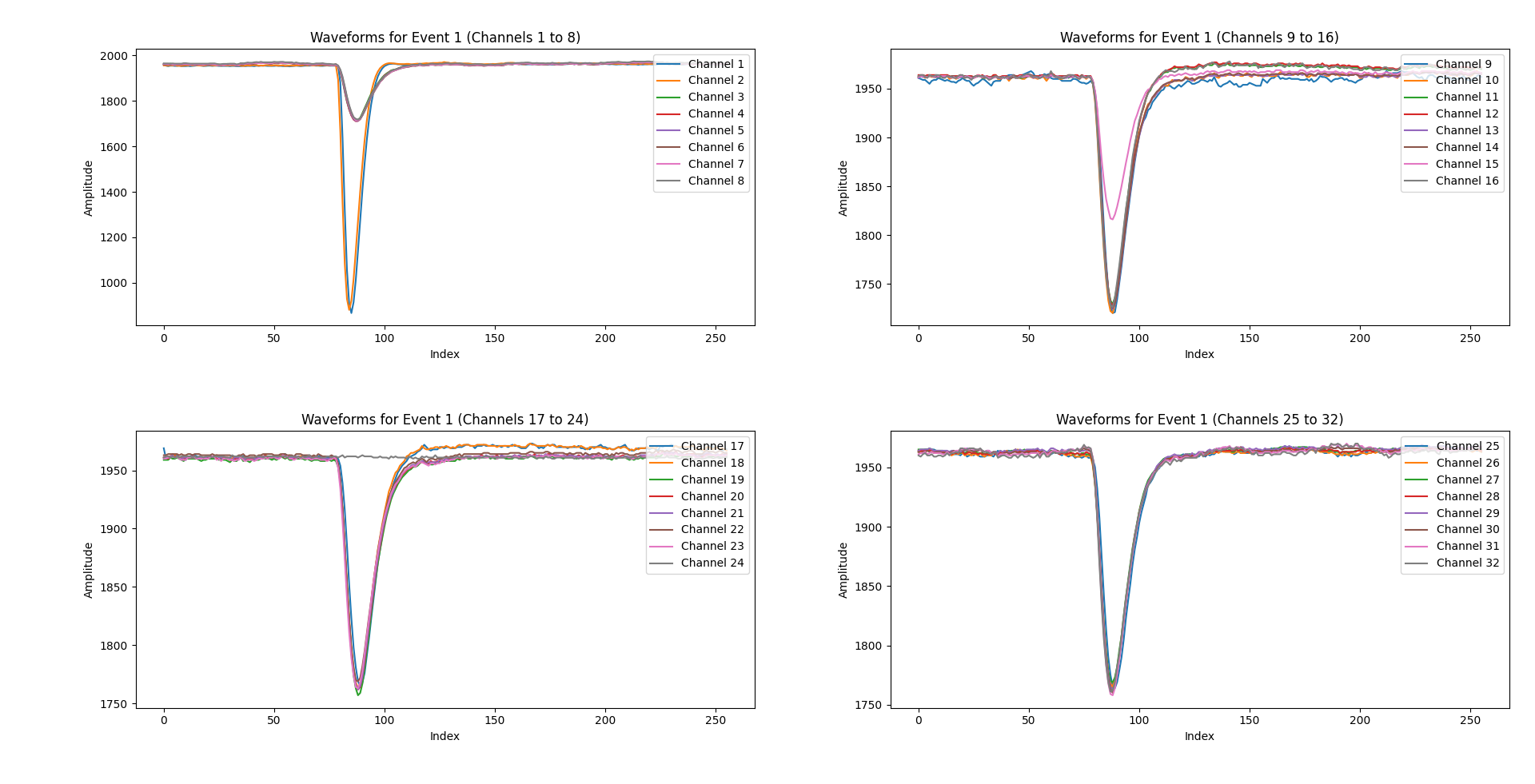 波形数据
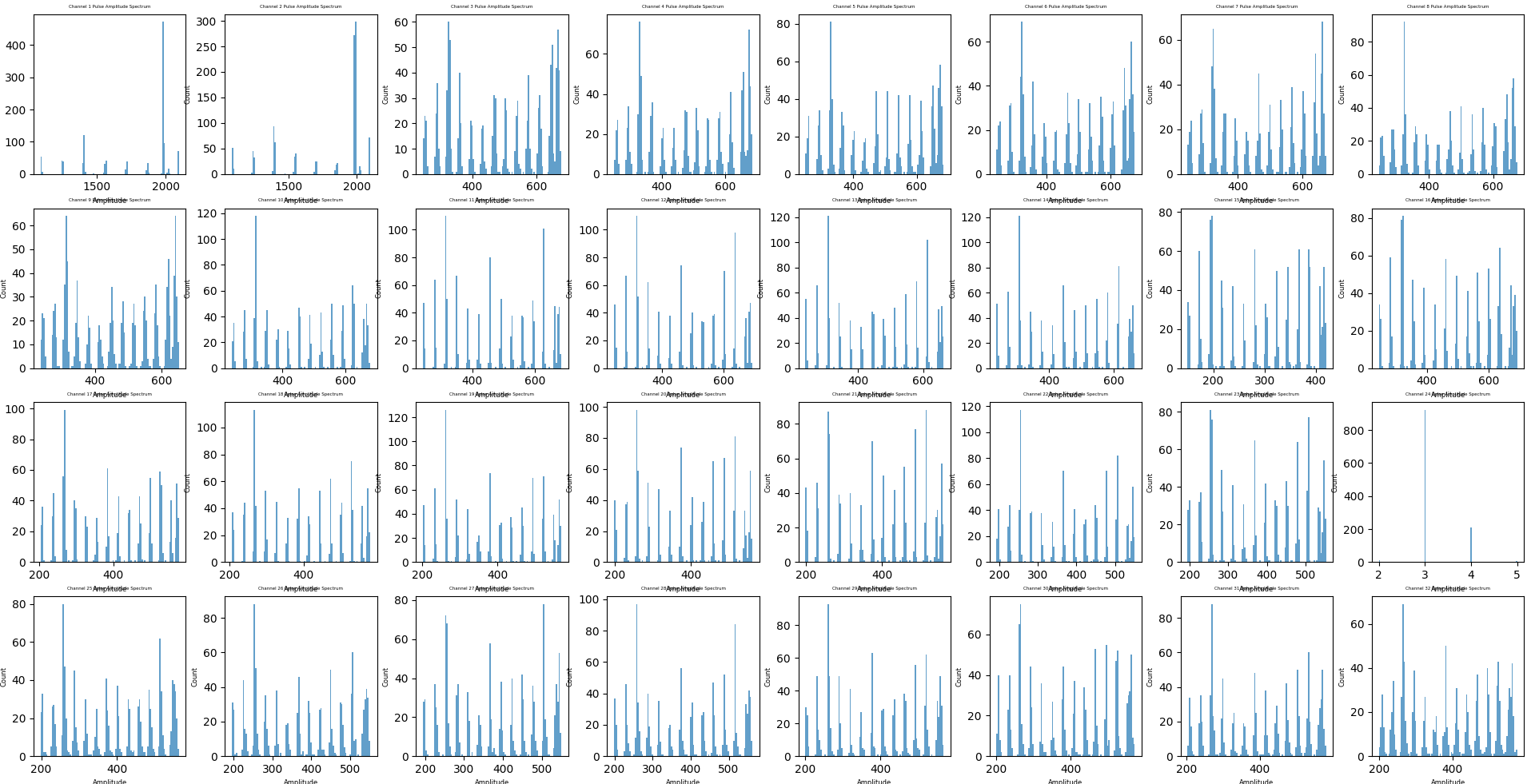 TRG
外部
触发
信号
发生器
FPGA
32CH
ADC
通道
输入
前端电子学
测试
端口
脉冲幅度谱
存在的问题
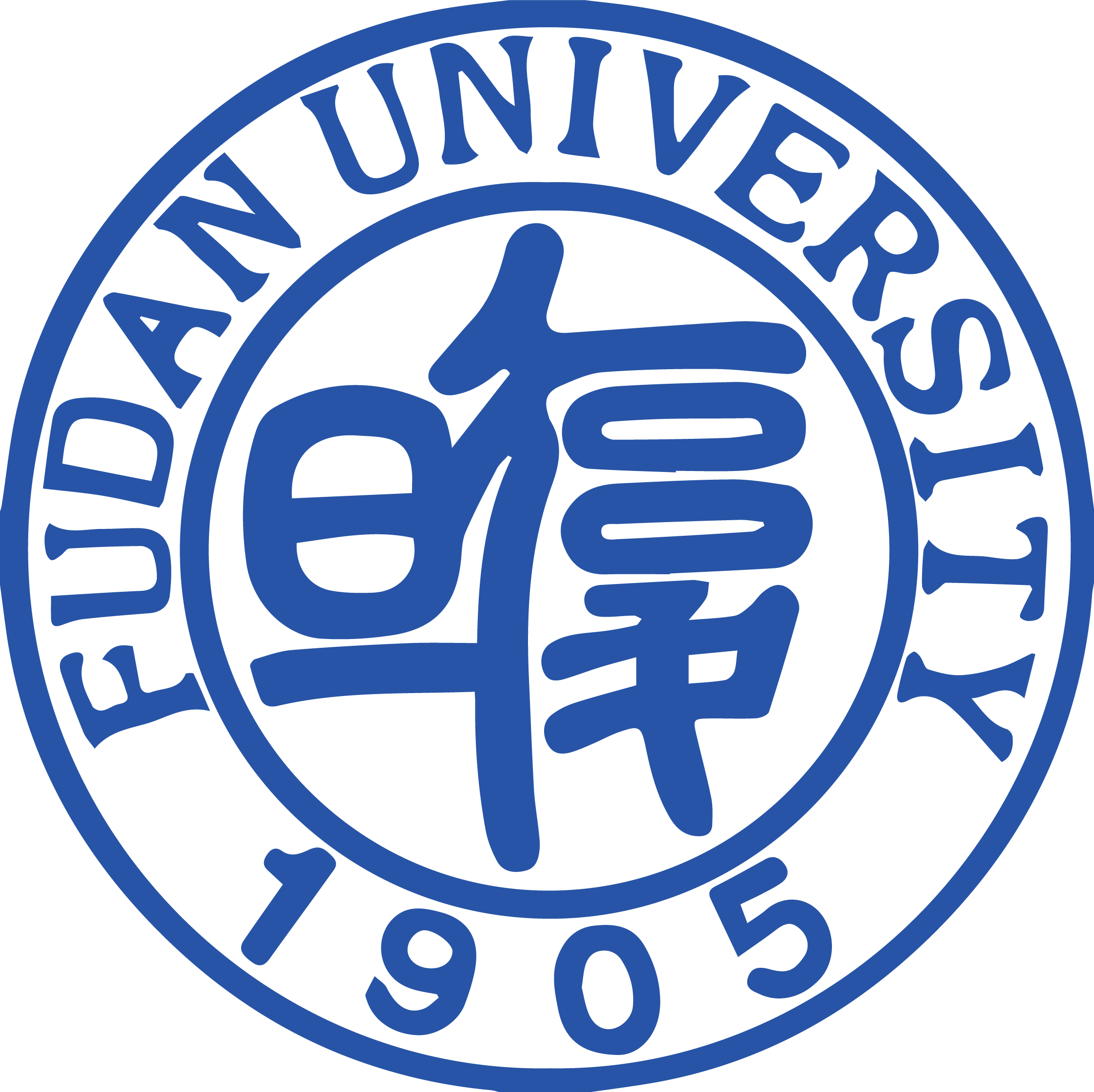 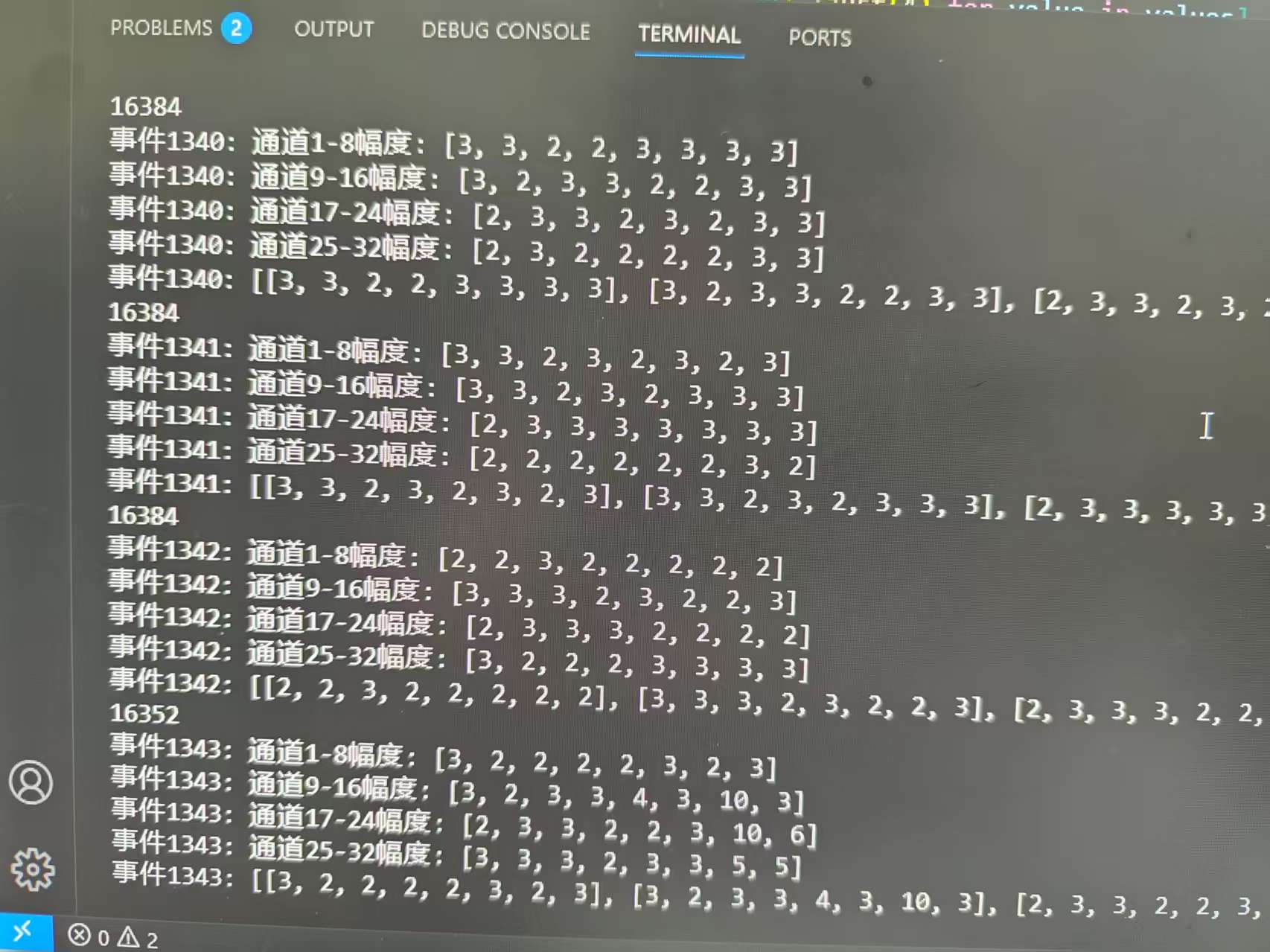 不是16384 byte的整数倍
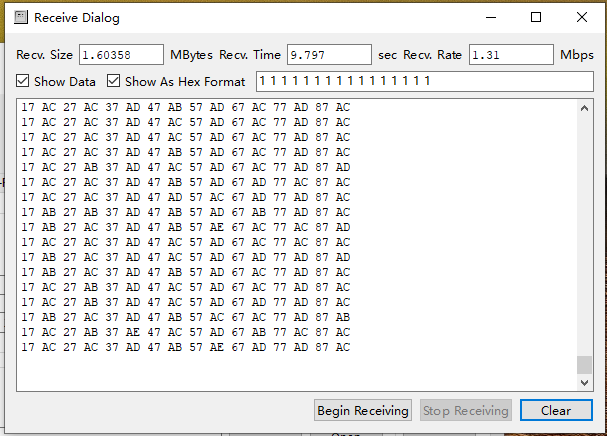 高计数率条件下传输不稳定（>100HZ）
TCP_SENT函数
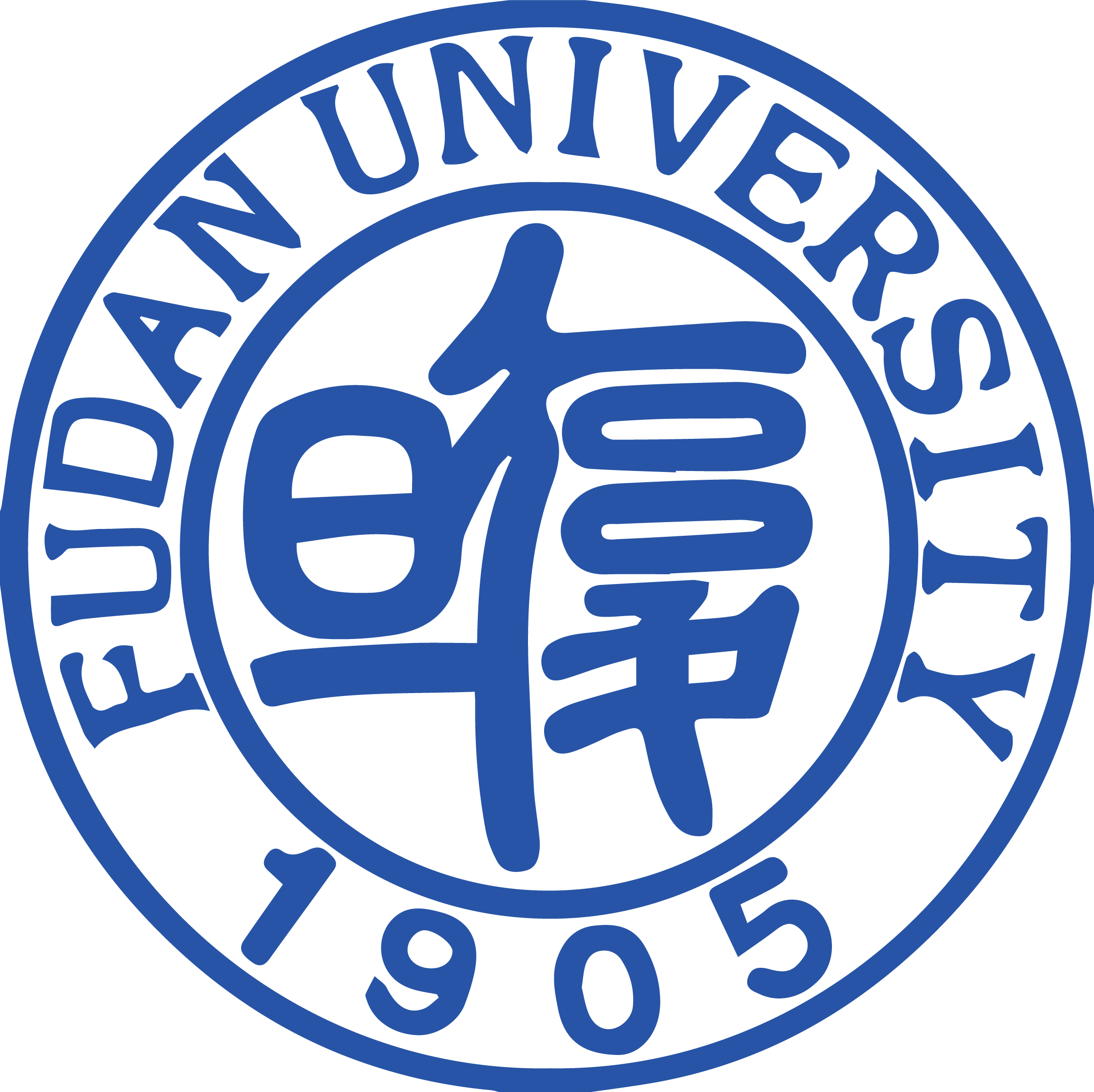 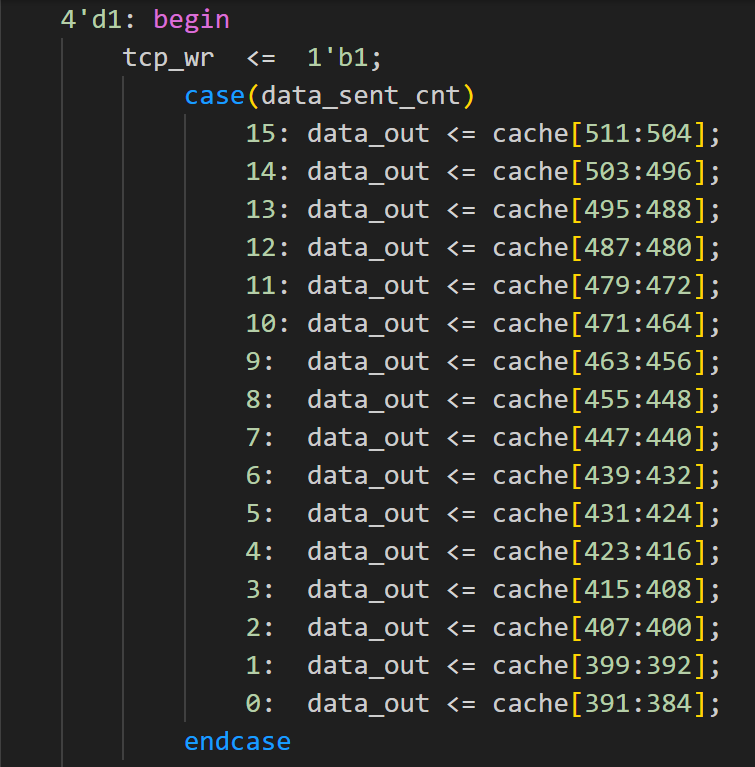 16bit ×32ch = 512bit
下一步计划
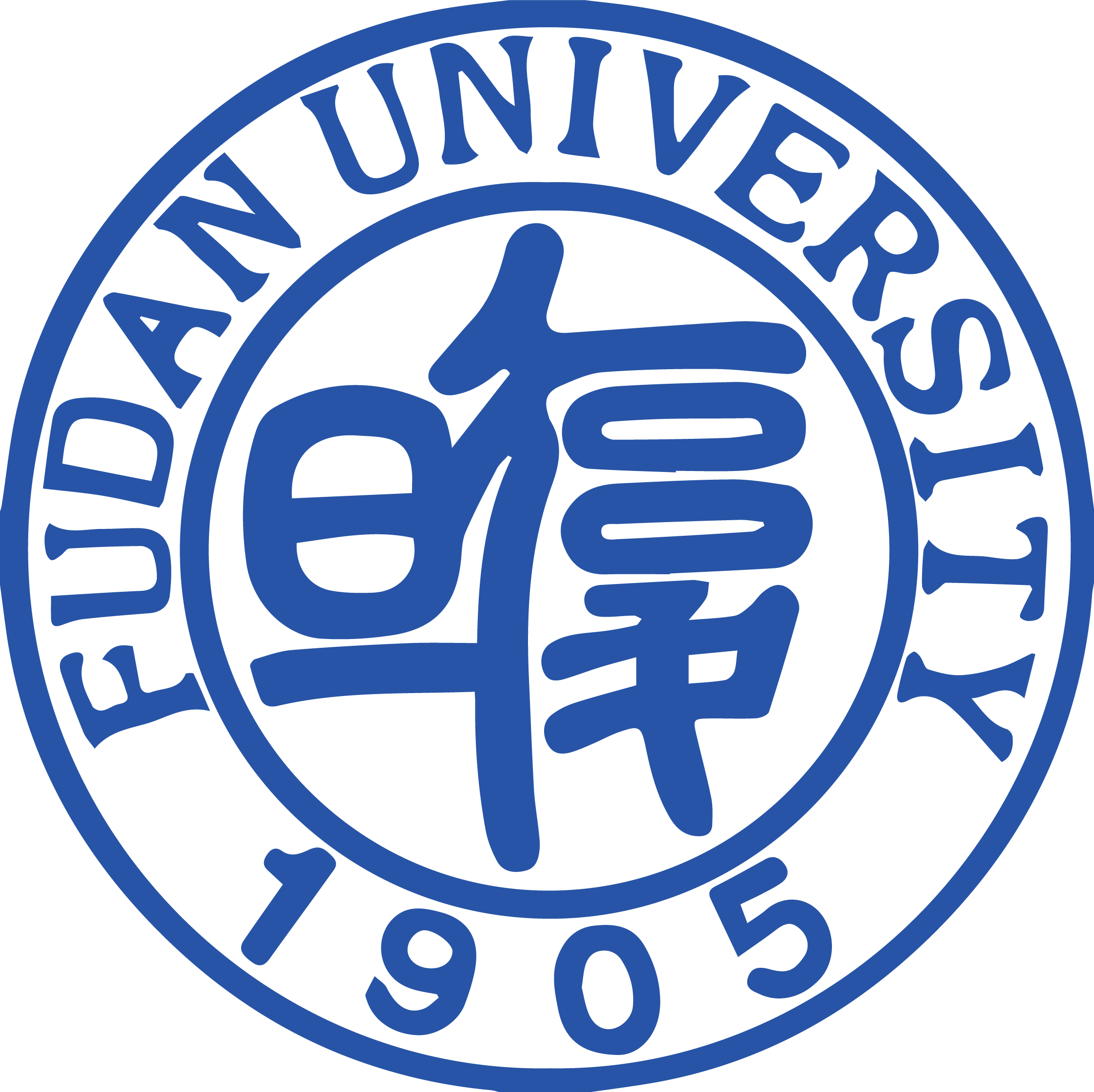 32通道的ADC的宇宙线测试

基线噪声情况
暗计数光子峰
宇宙线MIP的朗道分布
时间分辨测试
测试装置：
SC1
32通道ADC
SC2
…
SC32